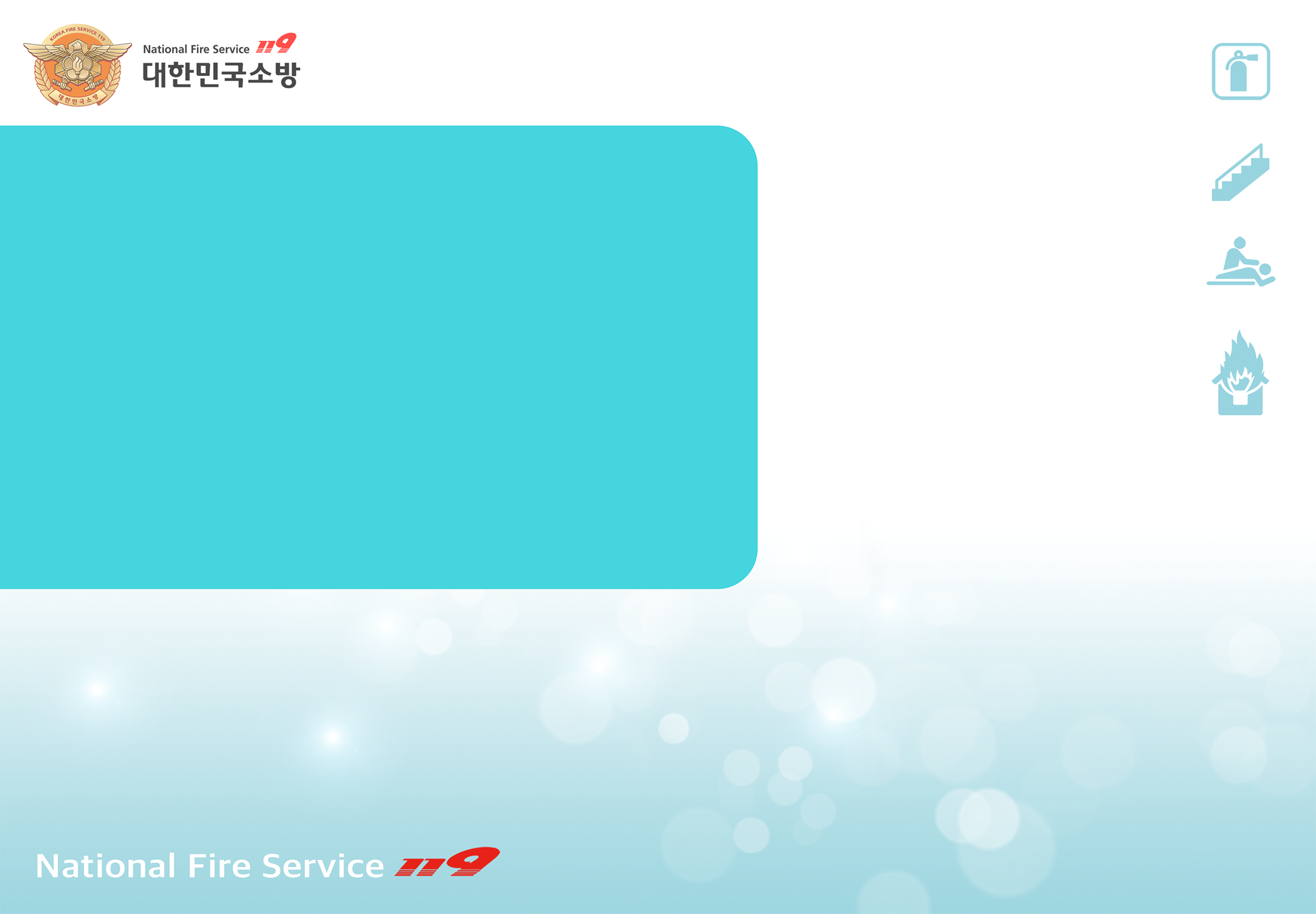 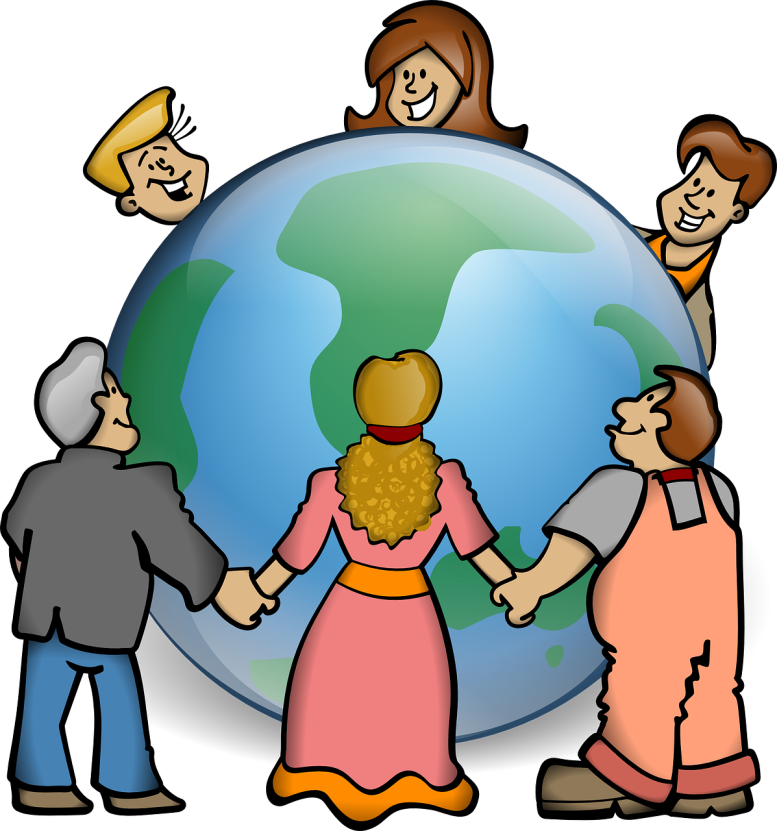 [Epizod.6]
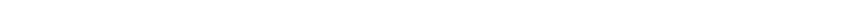 Benzin yong'inlari xavfi 
va xavfsizlik qoidalari
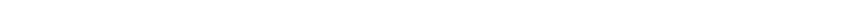 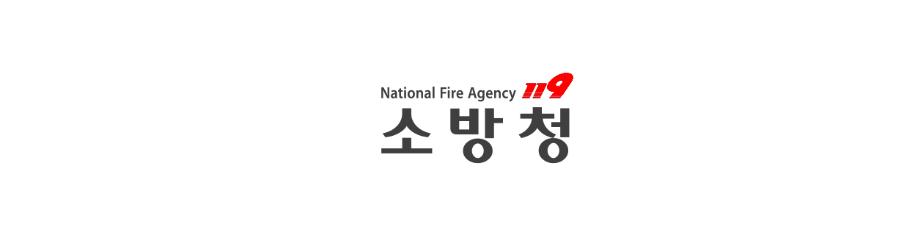 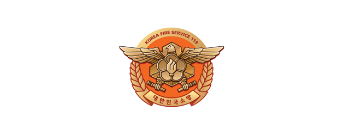 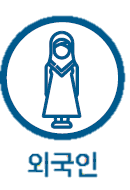 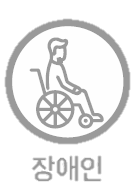 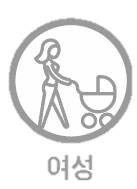 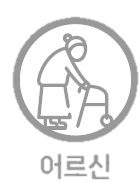 Chet ellik
Katta
Ayol
Nogiron
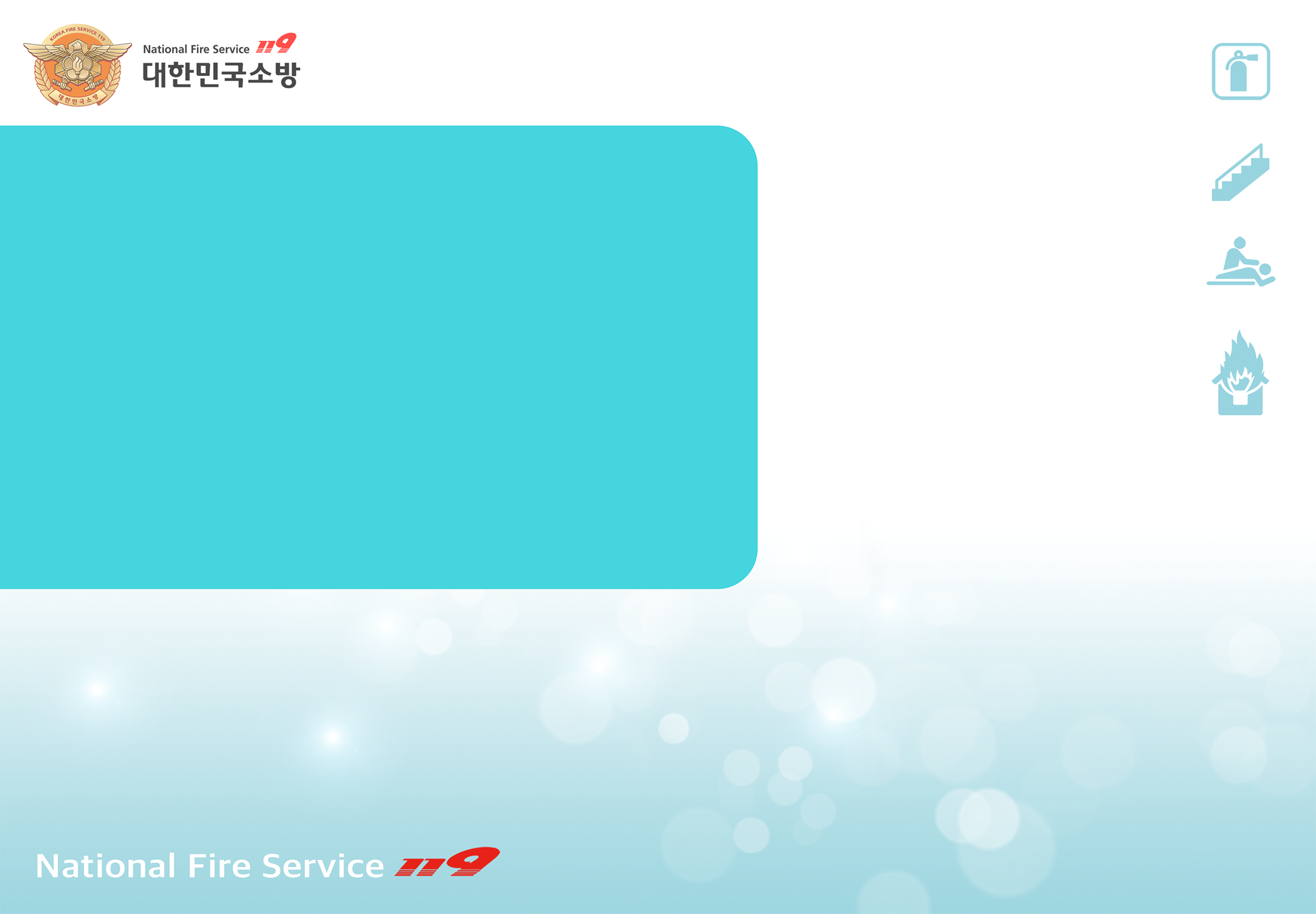 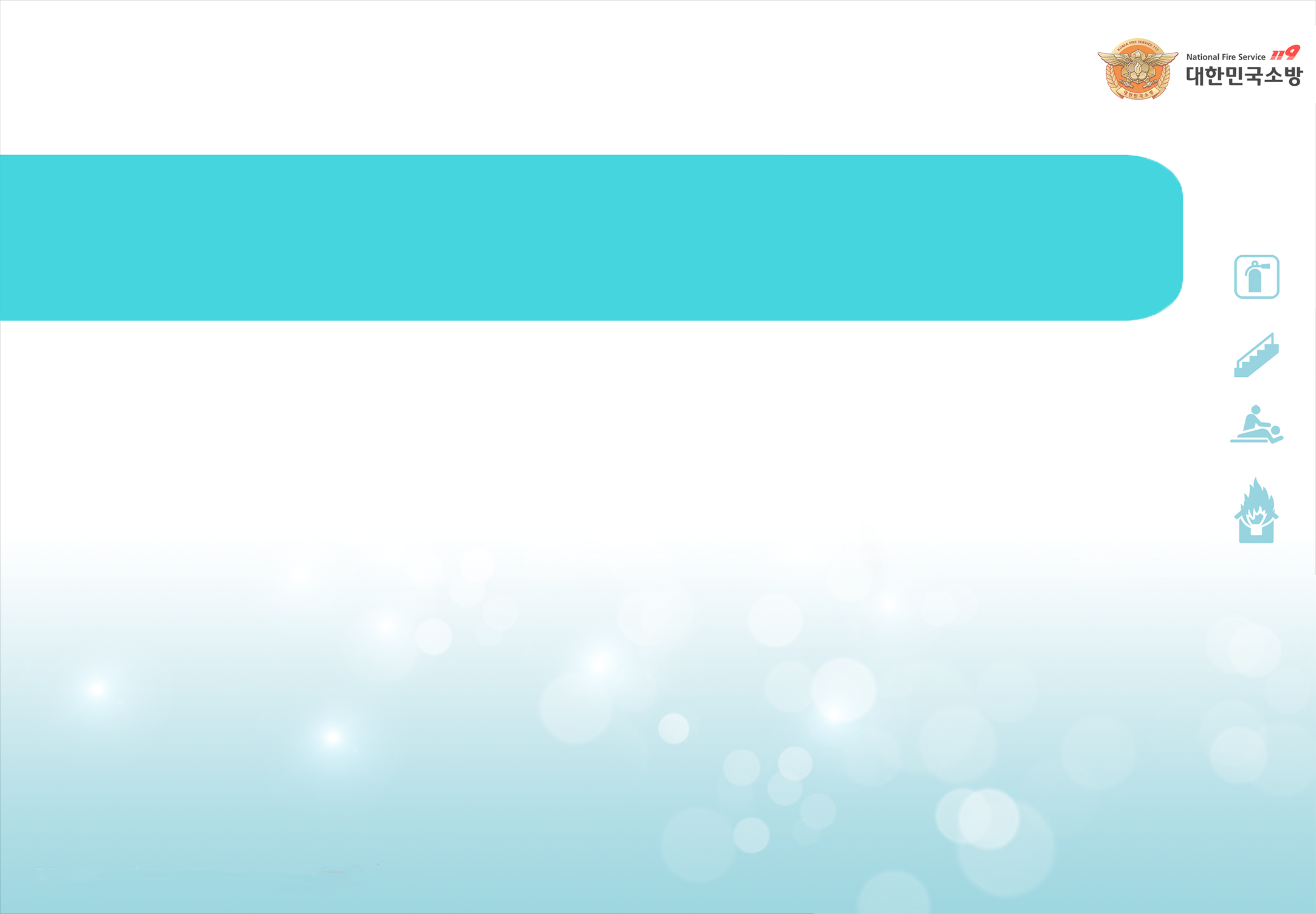 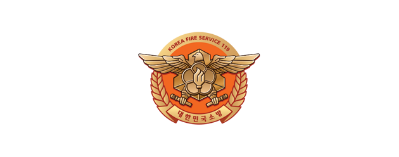 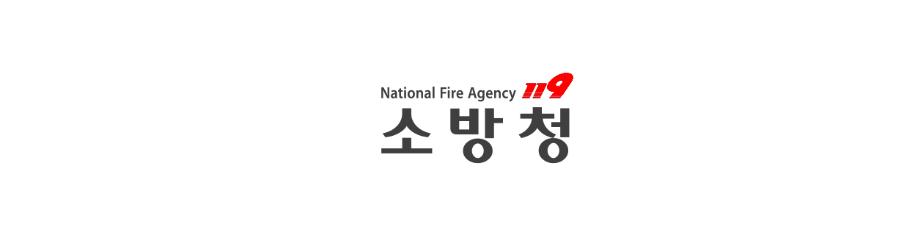 Contents
[Epizod.6]
Benzin yong'inlari xavfi va xavfsizlik qoidalari
Benzin yong'inlari statistikasi _ 2p
Yoqilg'i isitgichi xavfi_ 4p
Oilada benzin uchun xavfsizlik qoidalari _ 6p
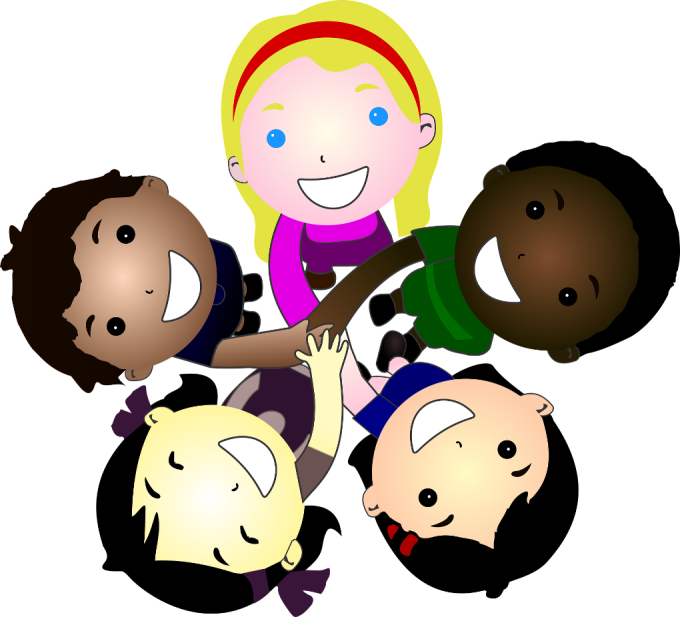 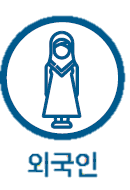 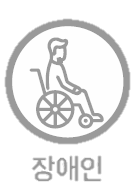 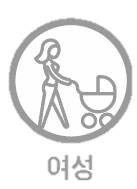 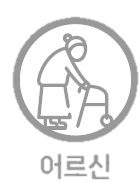 Chet ellik
Katta
Ayol
Nogiron
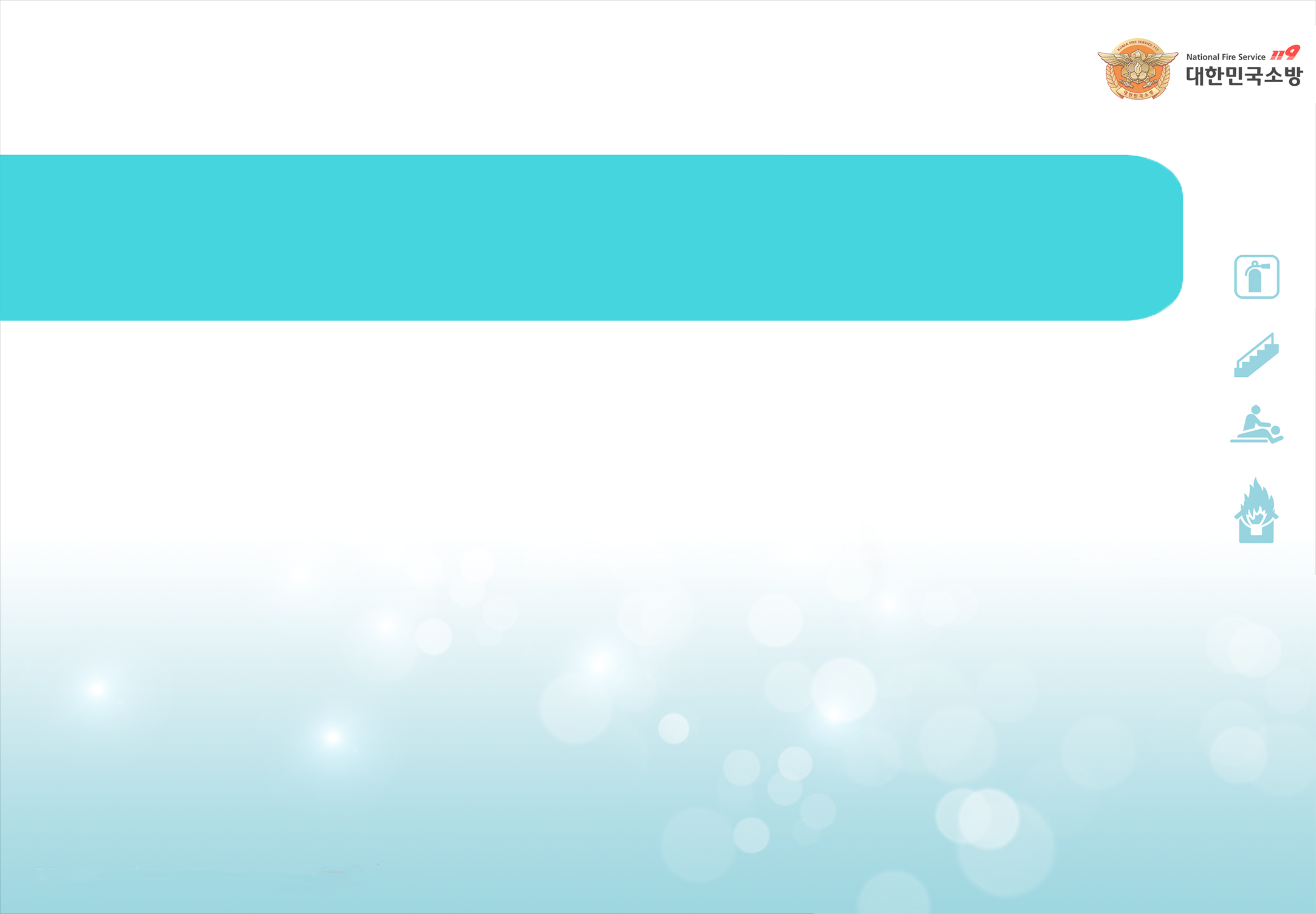 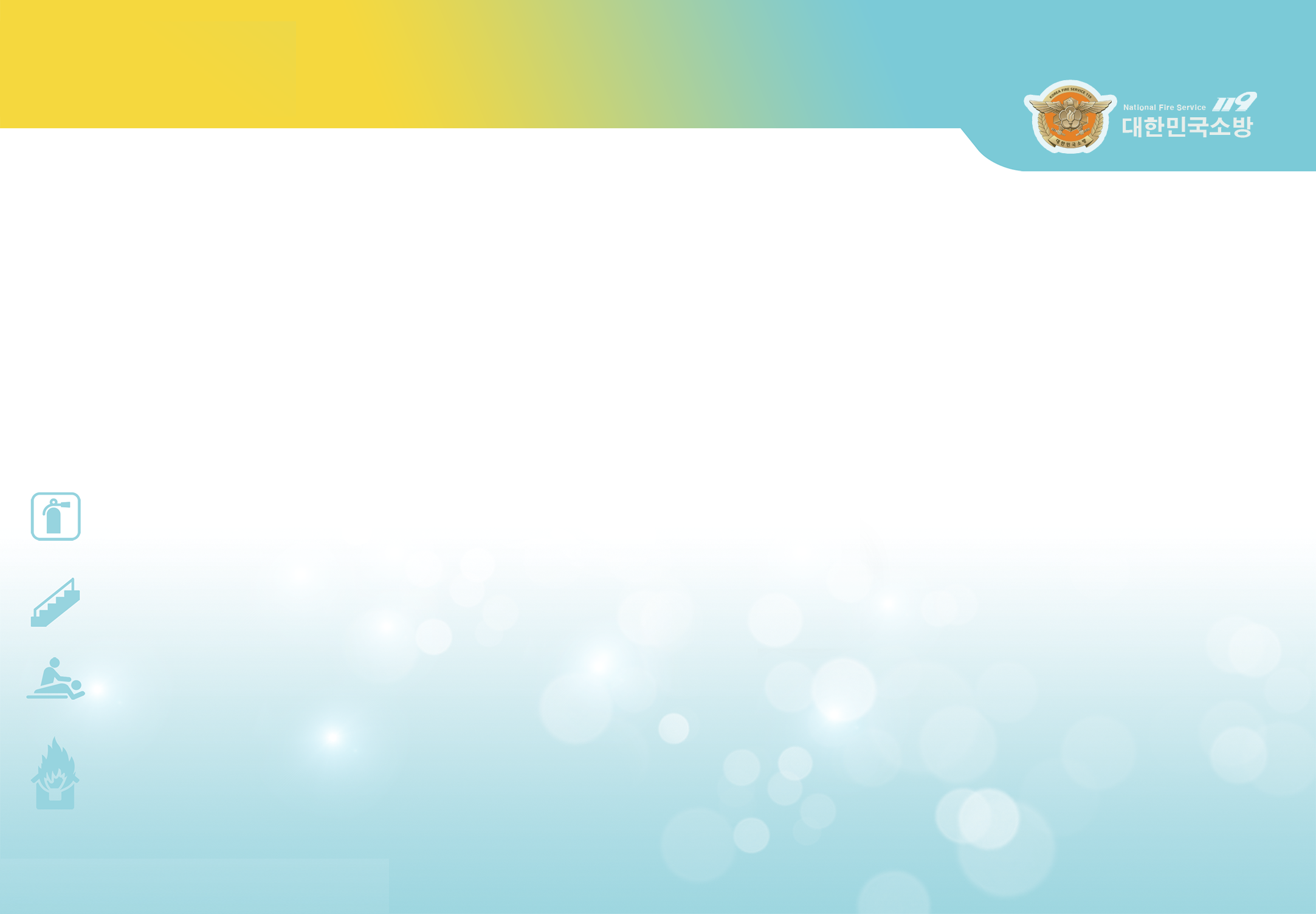 Benzin yong'inlari statistikasi
1
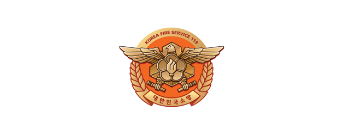 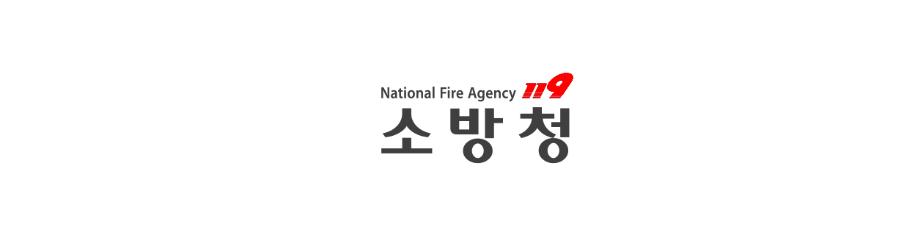 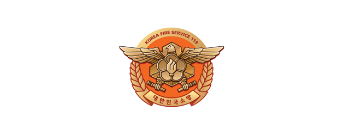 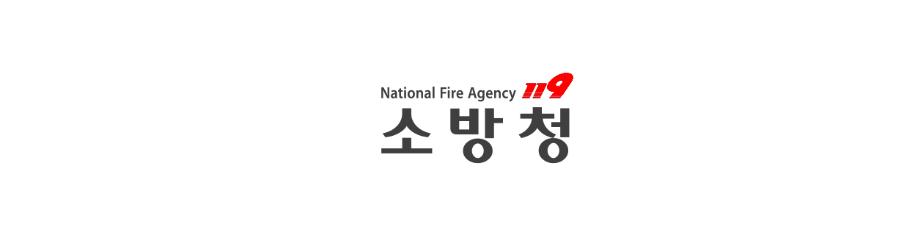 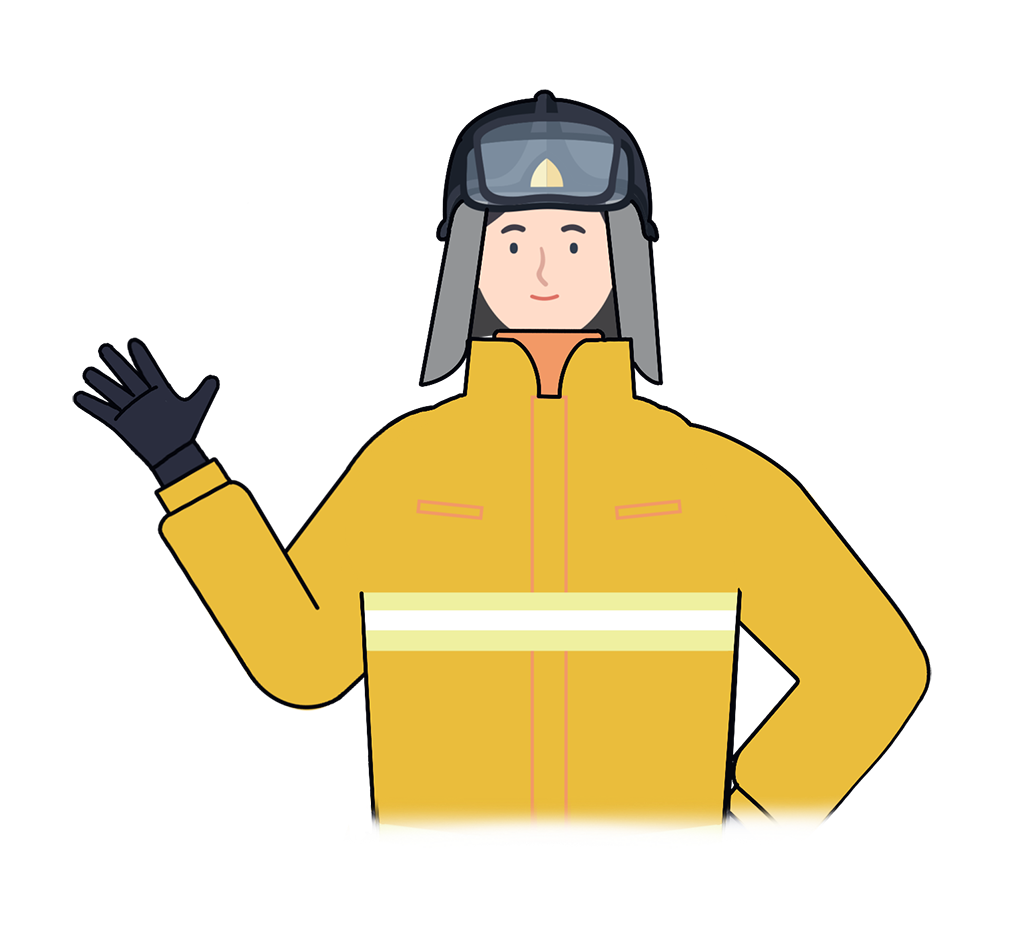 “
At 11am on October 7, 2019
At Goyang petrol station in Goyang province
The fuel tank exploded, causing a major fire
The fire spread widely and caused anxiety in the public (property damage of 4.3 billion won, no casualties)
So let's analyze the petrol fire as well as the regulations on petrol safety.
“
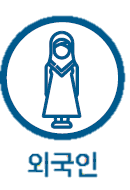 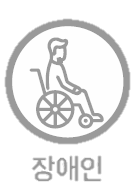 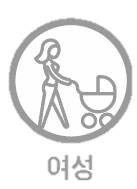 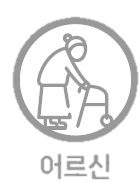 2
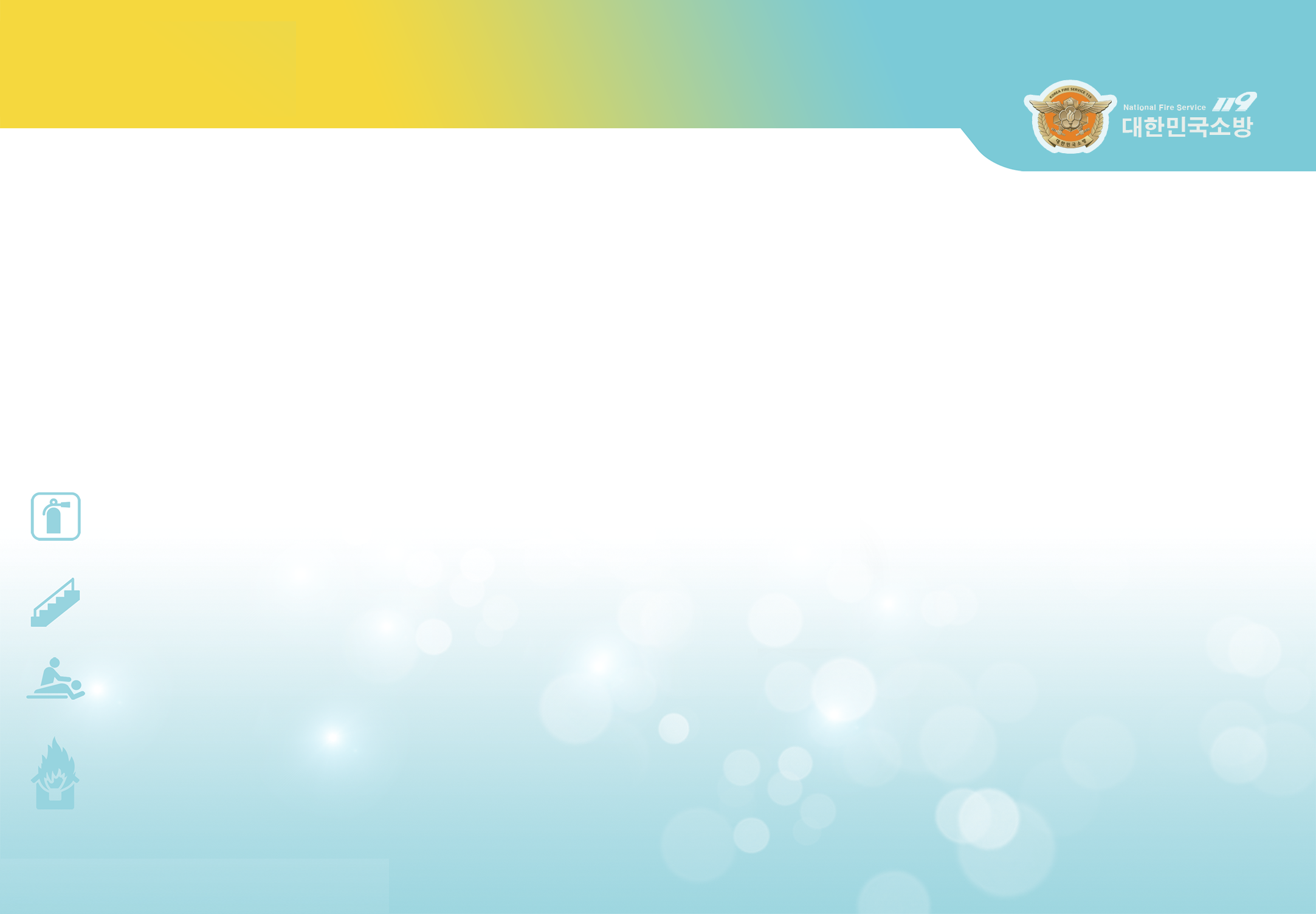 Chet ellik
Katta
Ayol
Nogiron
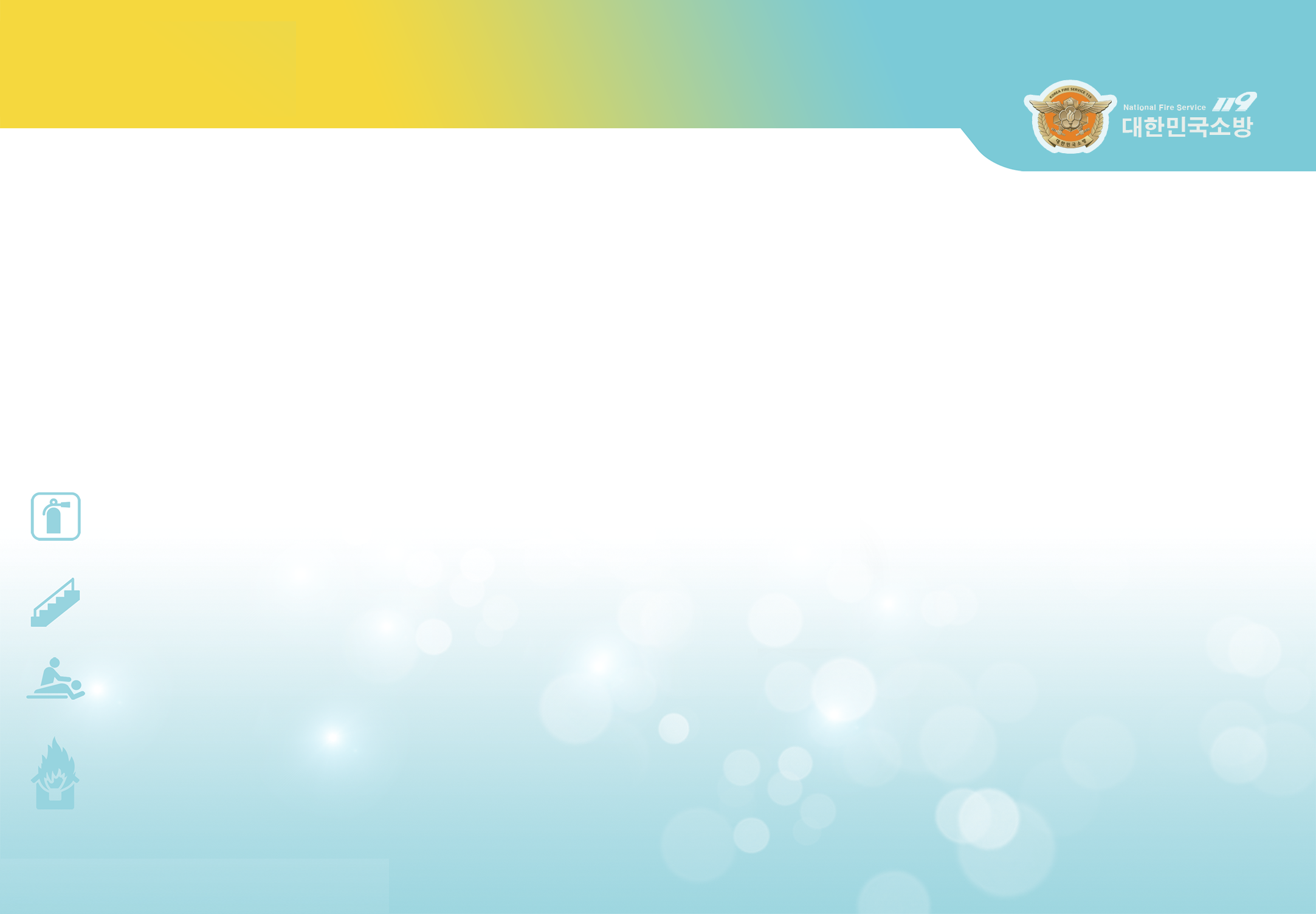 Benzin yong'inlari statistikasi
1
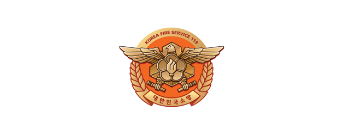 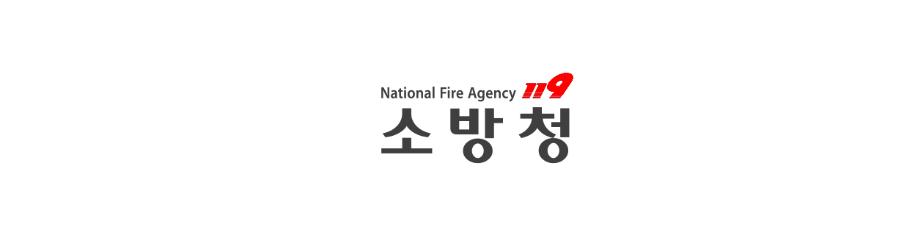 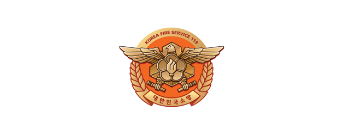 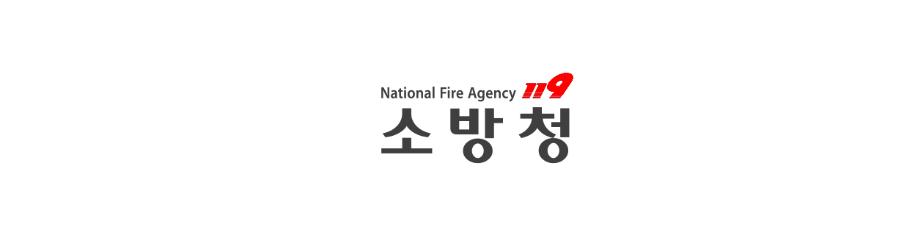 Statistics on the Occurrence of Oil fires
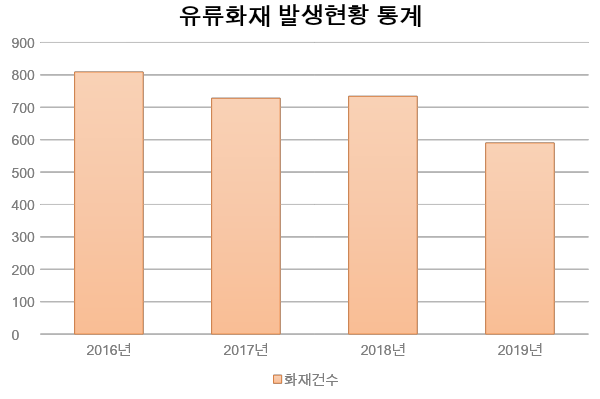 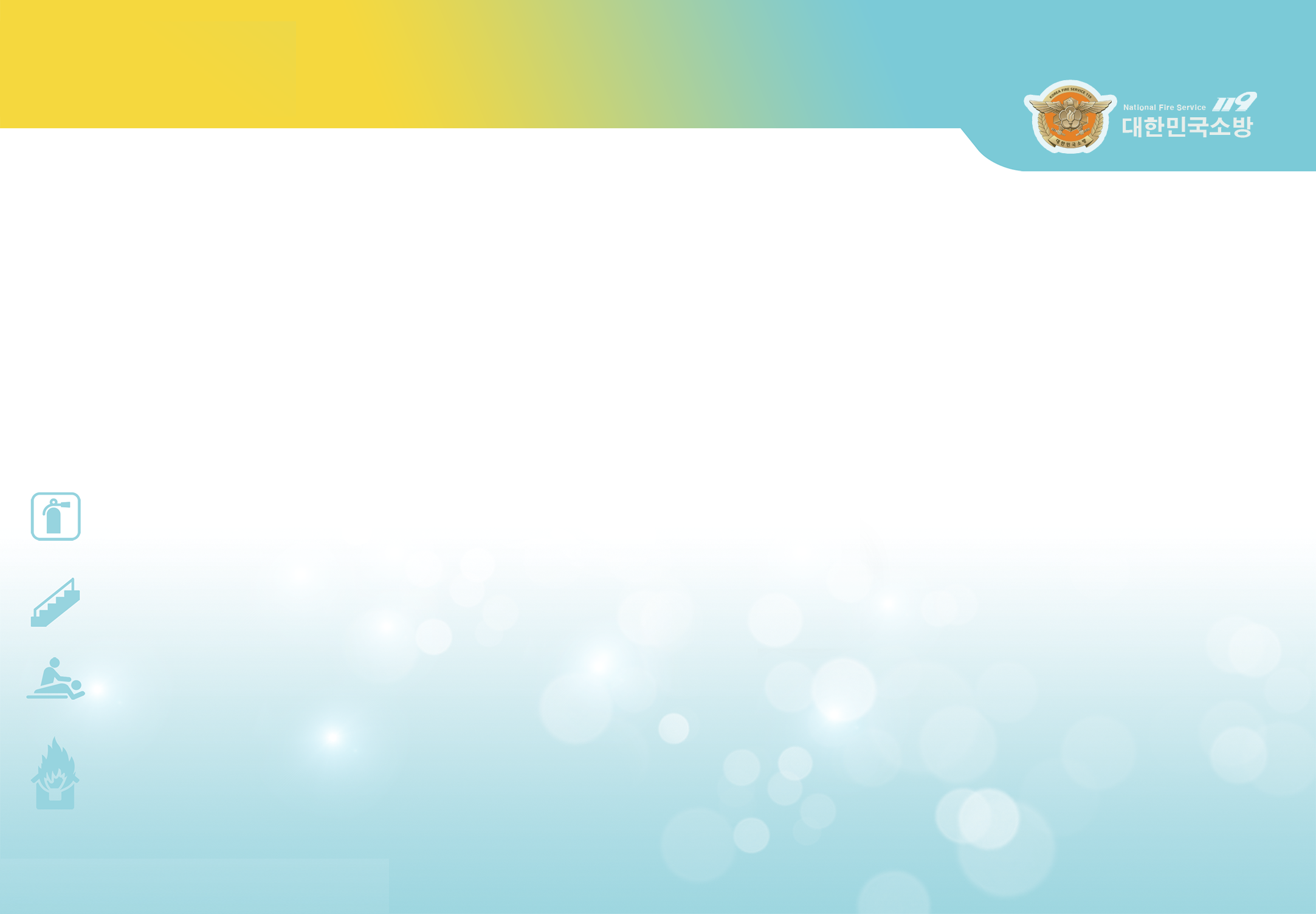 2017
2016
2018
2019
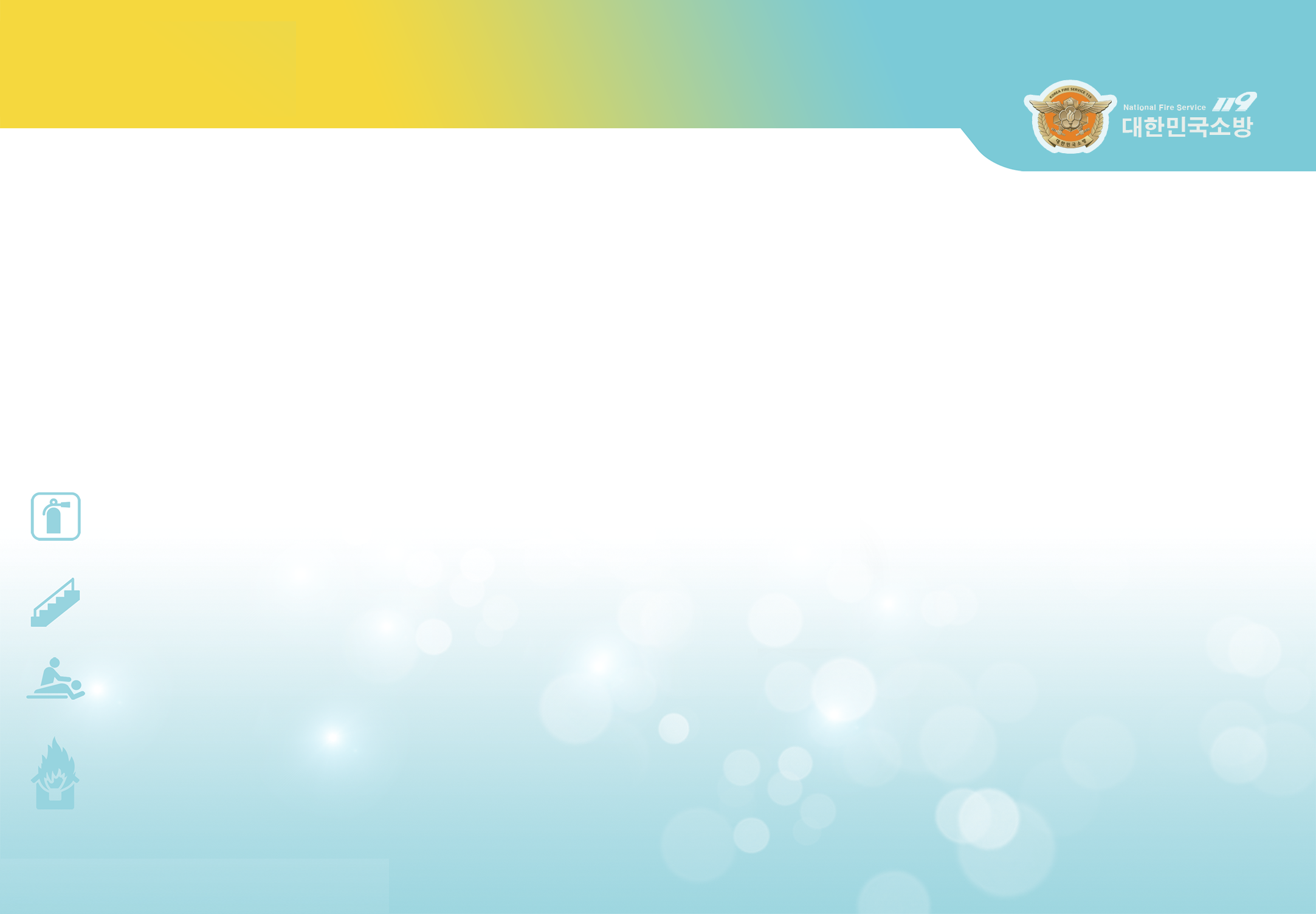 The Number of Fires
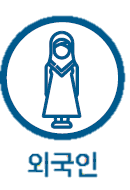 National Fire Data System(www.firedata.go.kr), Statistics on the Occurrence of Oil fires
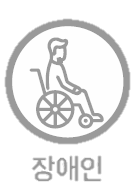 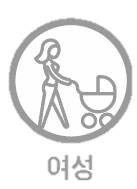 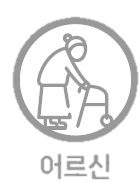 4
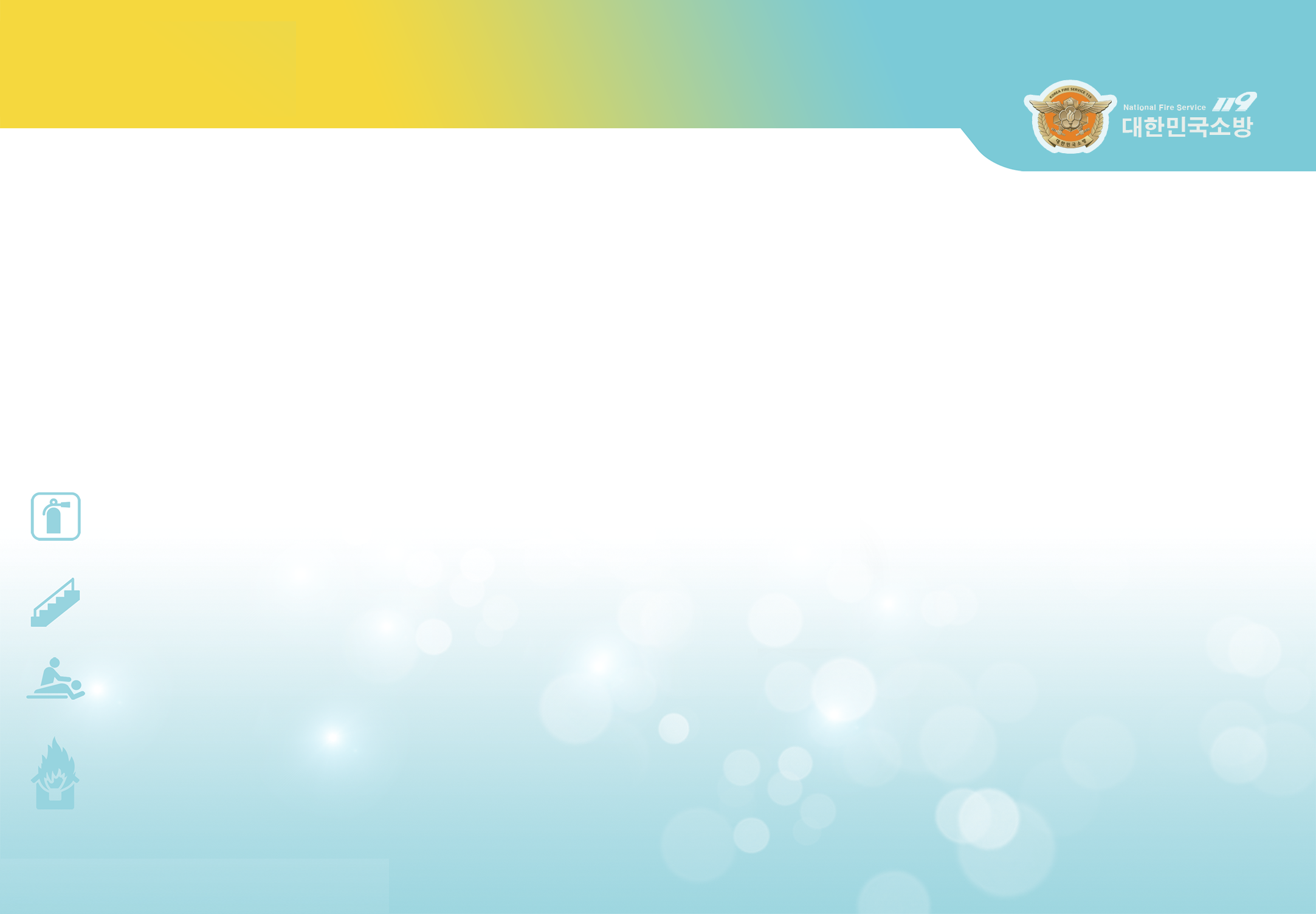 Chet ellik
Katta
Ayol
Nogiron
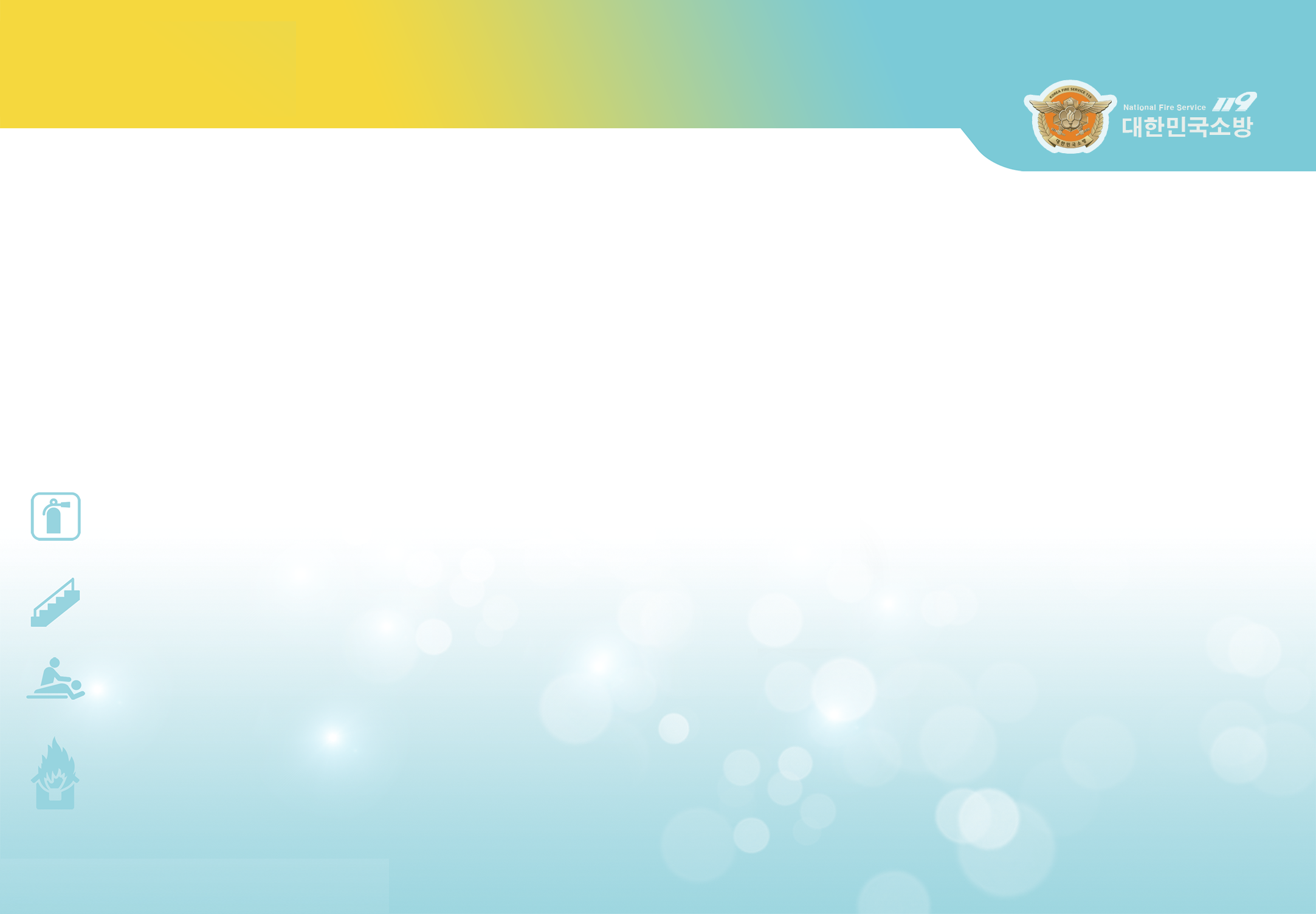 Benzin yong'inlari statistikasi
1
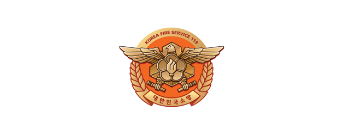 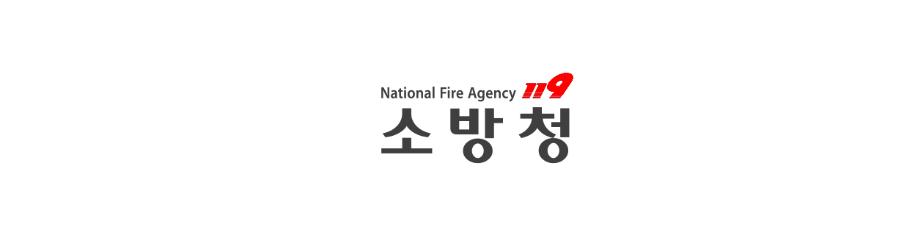 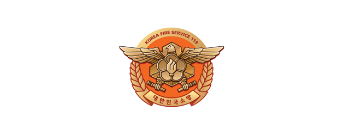 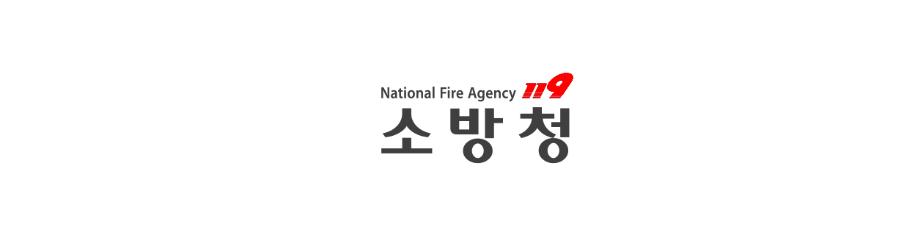 Use of a petrol heater caused fire at a restaurant
In a fire caused by a gasoline in Suwon, three people suffered severe burns
At a restaurant in the Kwon Son district of Suwon city, a fire broke out and it took 20 minutes for the fire to be extinguished.

The fire resulted in three people injured all over their bodies and legs and immediately taken to the hospital      
                          
                                       News 2019.1.14.
At a restaurant in SeongNam province, a petrol heater killed a 50-year-old woman.

The reason for the fire is that the store has opened the petrol heater that caused the fire to ignite the oil.                                      


MBC 2018.3.27.
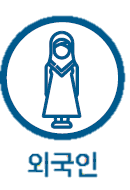 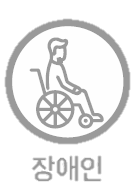 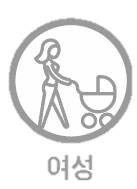 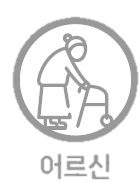 4
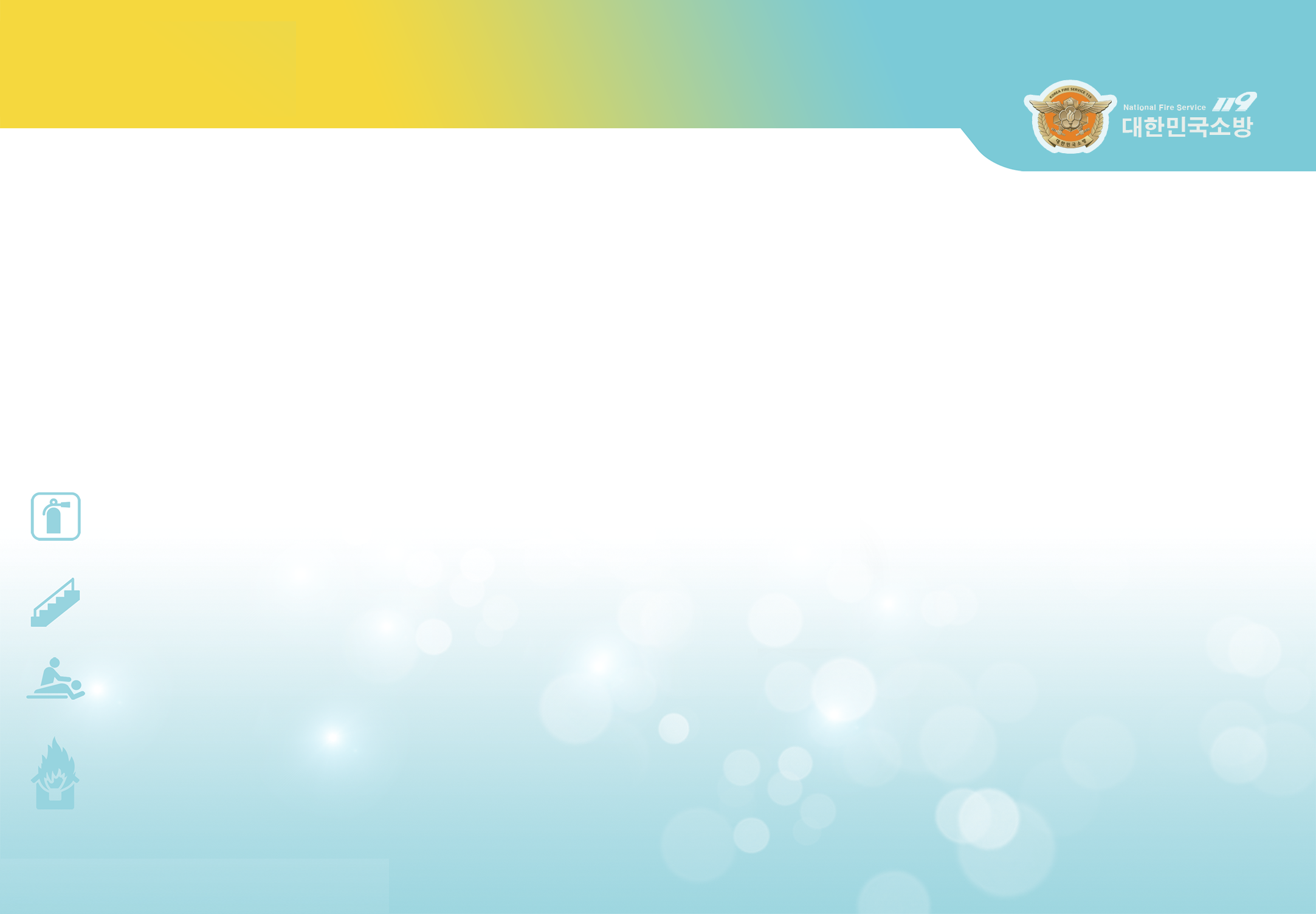 Chet ellik
Katta
Ayol
Nogiron
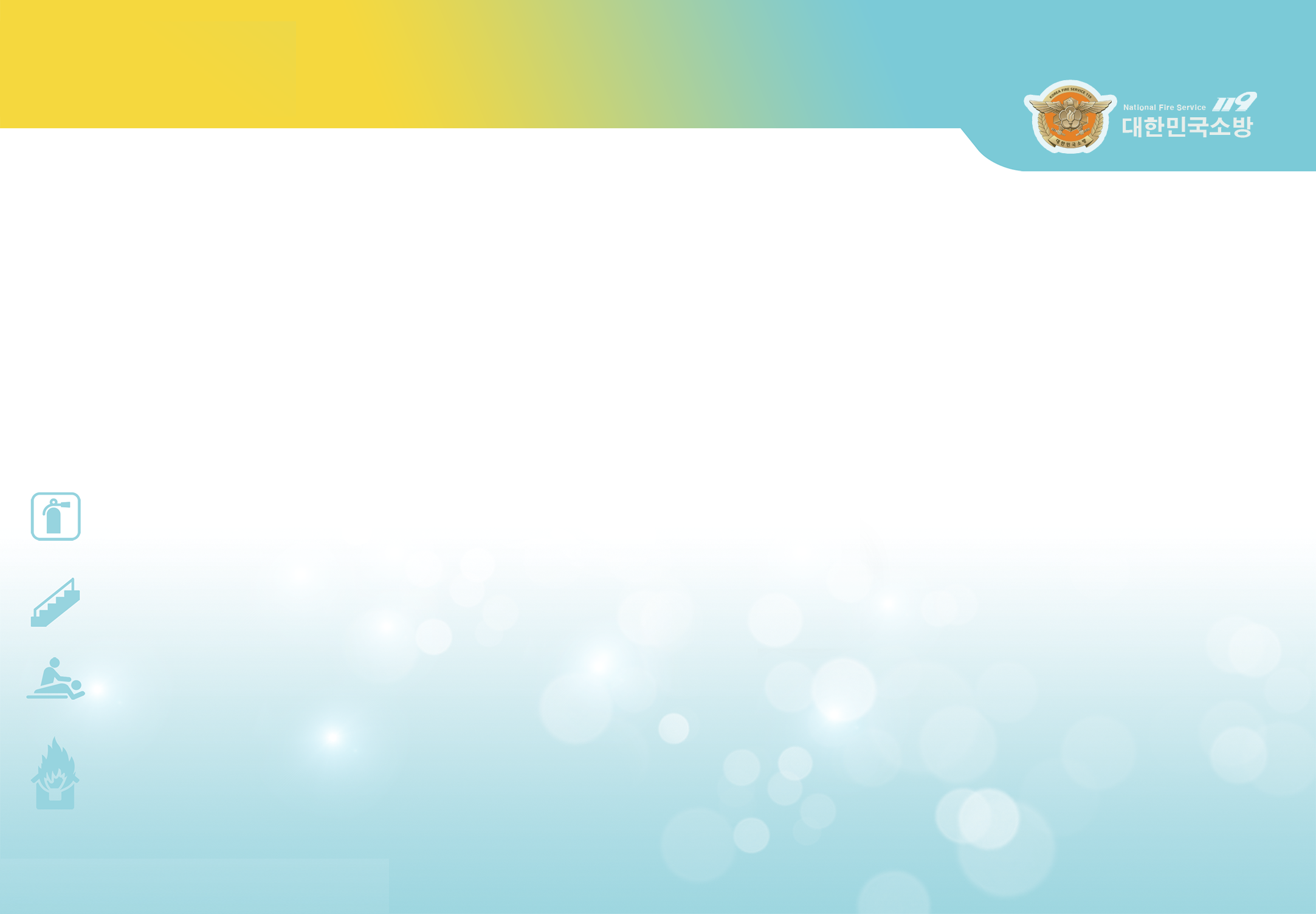 Yoqilg'i isitgichi xavfi
1
2
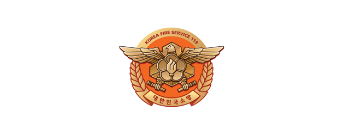 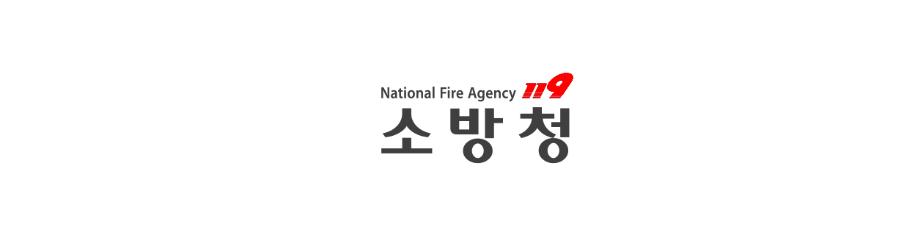 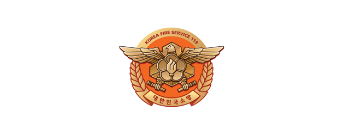 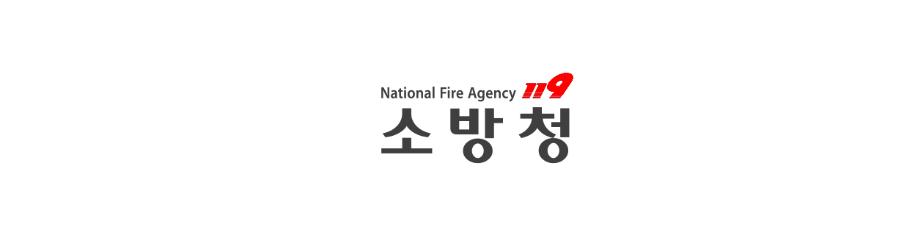 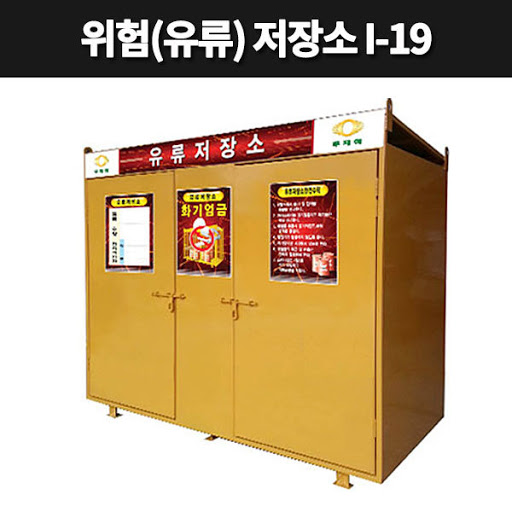 Benzinli isitgichdan xavfsiz foydalaning
Suv hisoblagichidan foydalanishdan oldin uning ichida benzin bor-yo'qligini tekshirib ko'ring. Yonuvchan narsalarning mavjudligini tekshiring
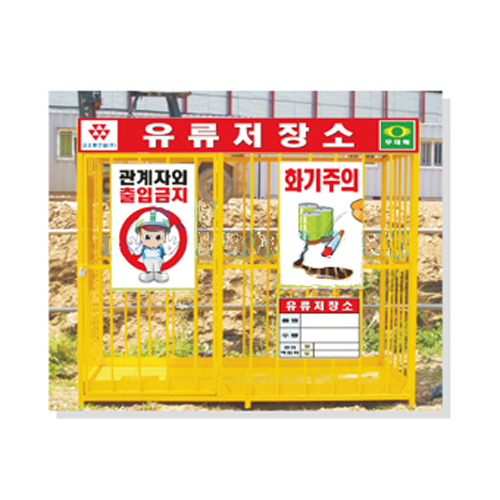 Olovni ishlatish paytida qurilma qizib ketmasligi uchun sozlang. Dvigatel qizib ketmasligi uchun tez-tez tekshirib turing va dvigatelni o'chiring va yonilg'i quyishdan oldin issiqni sovishini kuting.
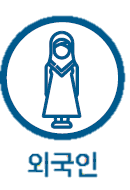 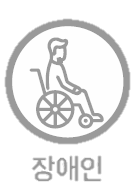 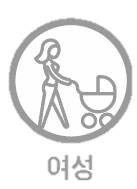 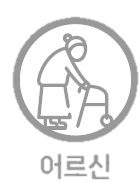 5
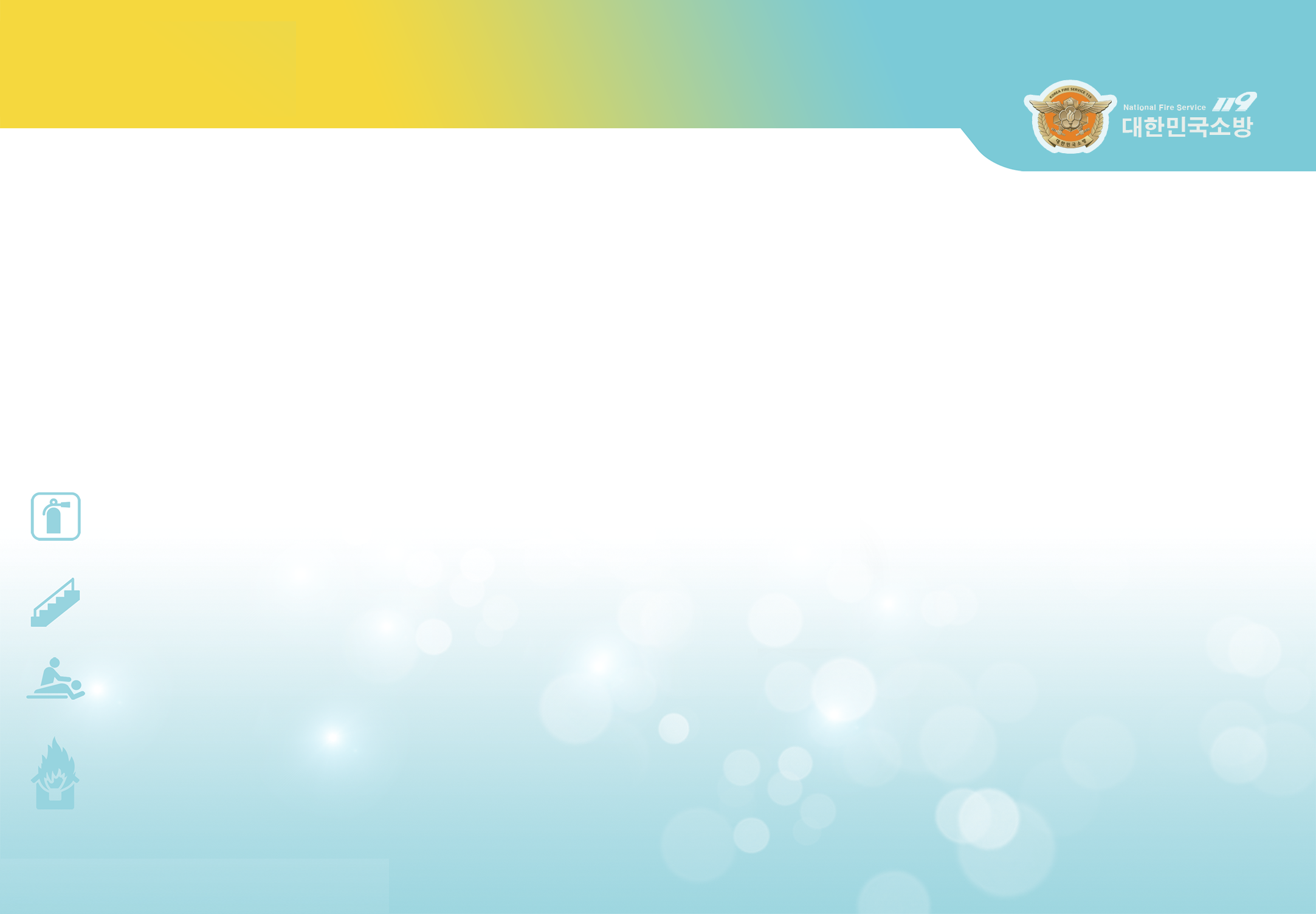 Chet ellik
Katta
Ayol
Nogiron
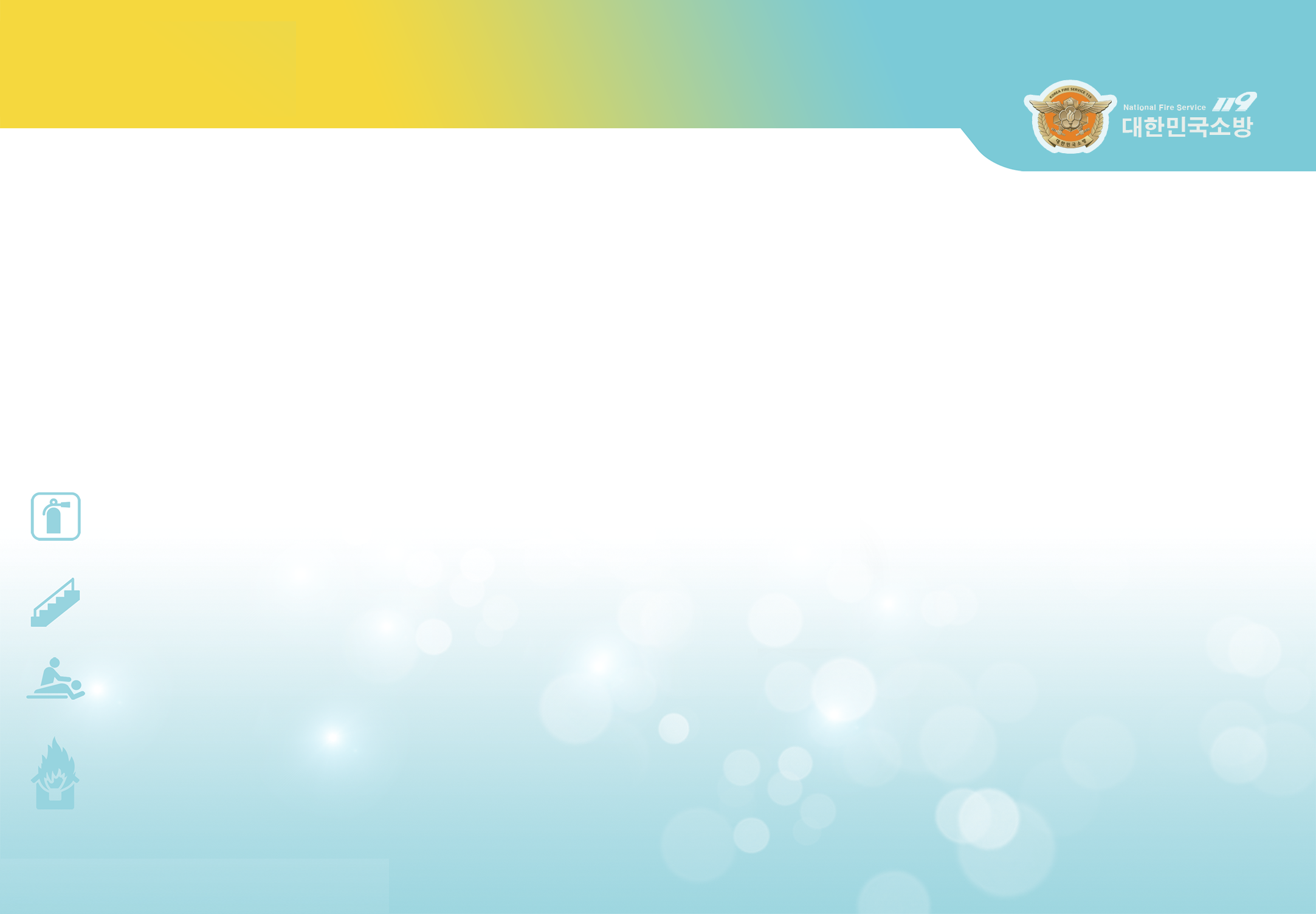 Yoqilg'i isitgichi xavfi
2
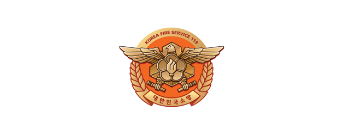 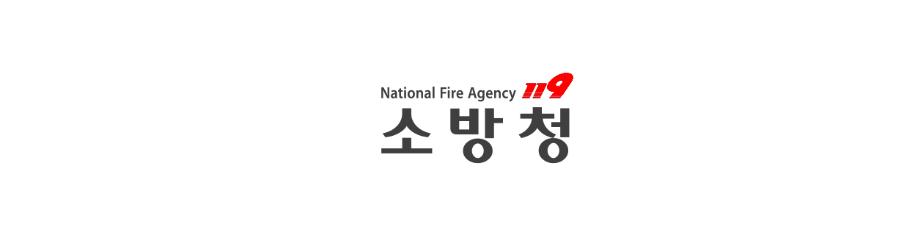 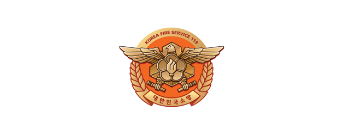 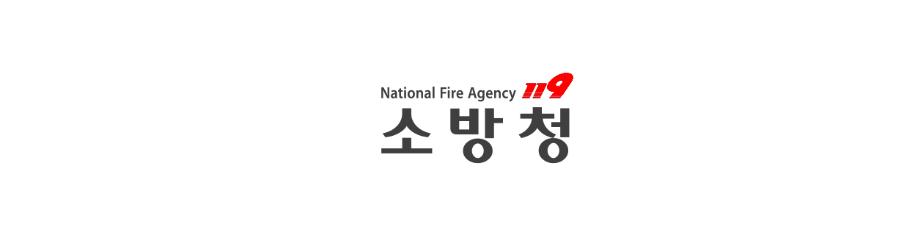 Yoqilg'i isitgichi, Yog 'pechkasi olovning paydo bo'lishi statistikasi
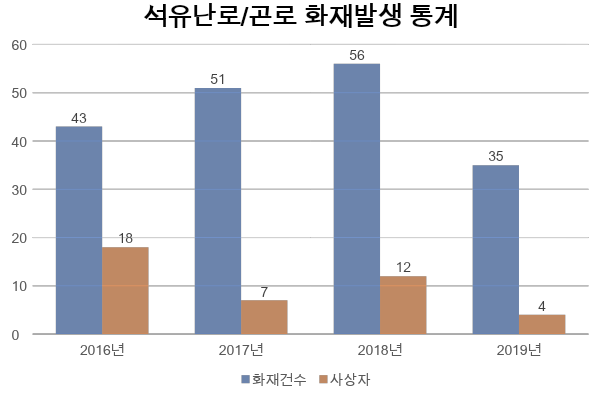 2017
2016
2018
2019
2017 yil
2016 yil
2018 yil
2019 yil
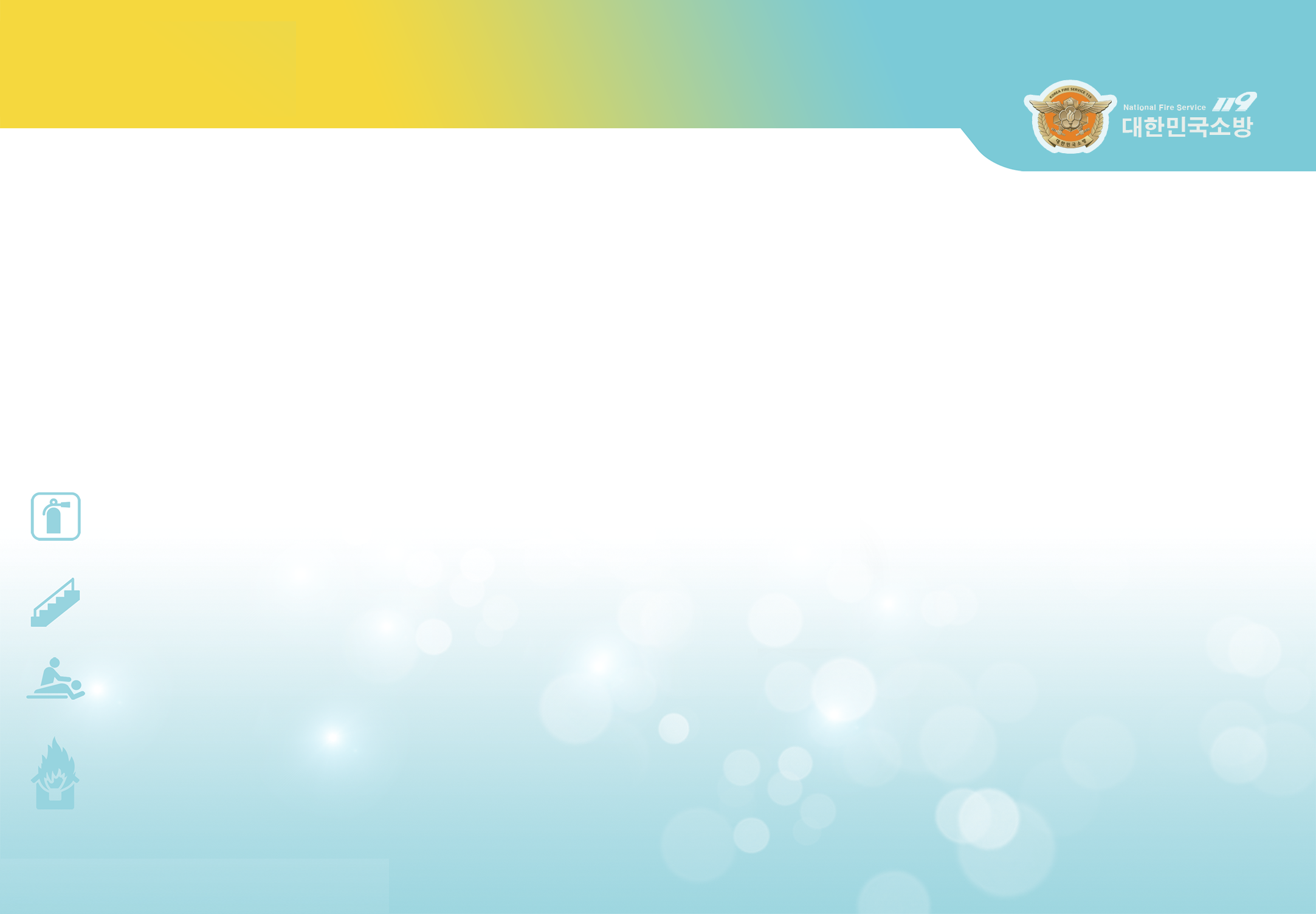 Yong'inlar 
soni
Baxtsiz hodisalar
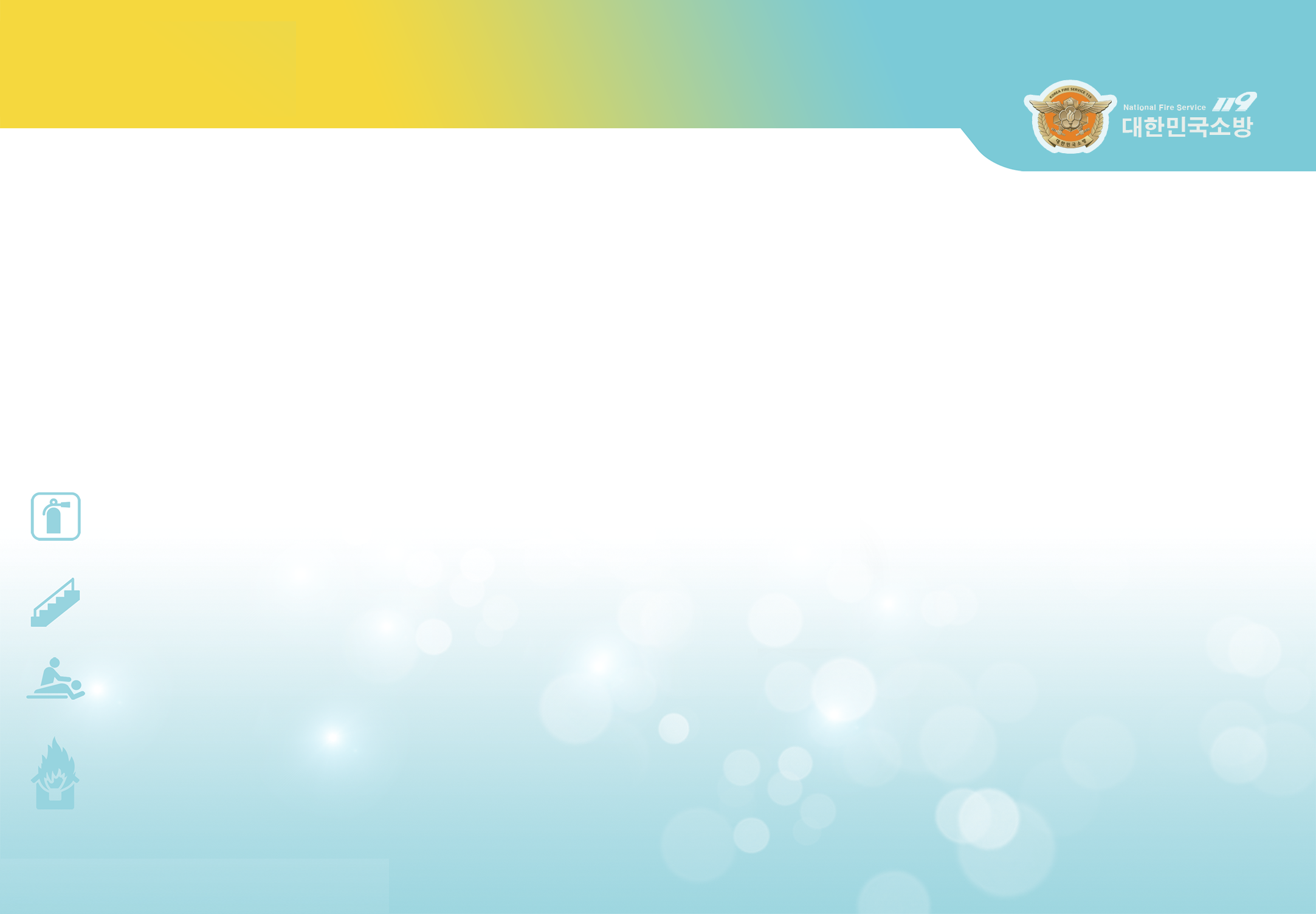 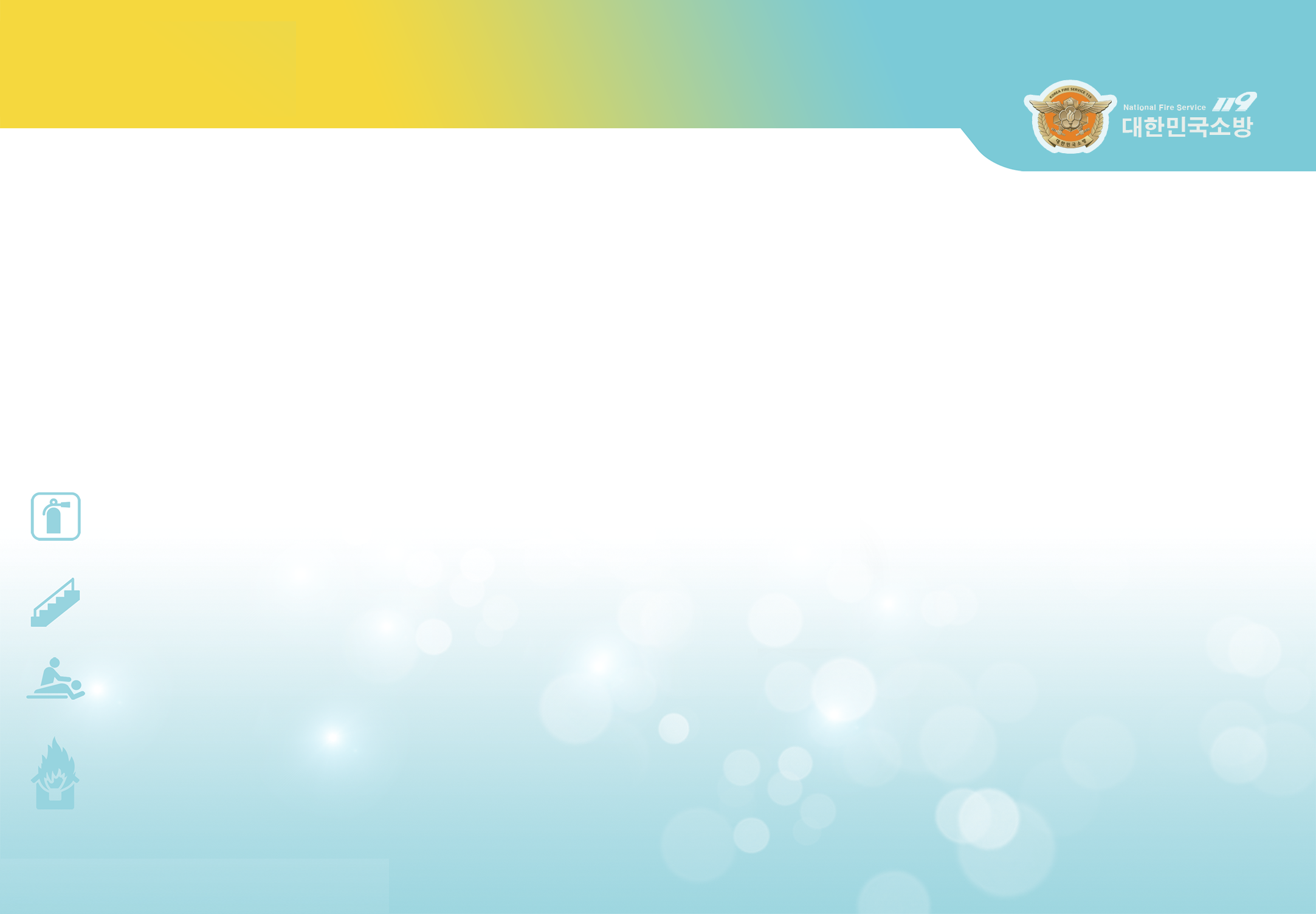 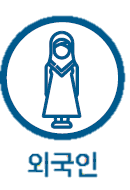 Milliy yong'in ma'lumotlari tizimi(www.nfds.go.kr)Yoqilg'i isitgichi, yog 'pechkasi Yong'in paydo bo'lishi statistikasi
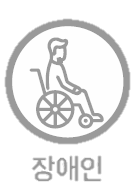 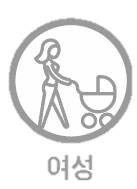 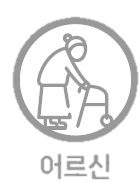 6
Chet ellik
Katta
Ayol
Nogiron
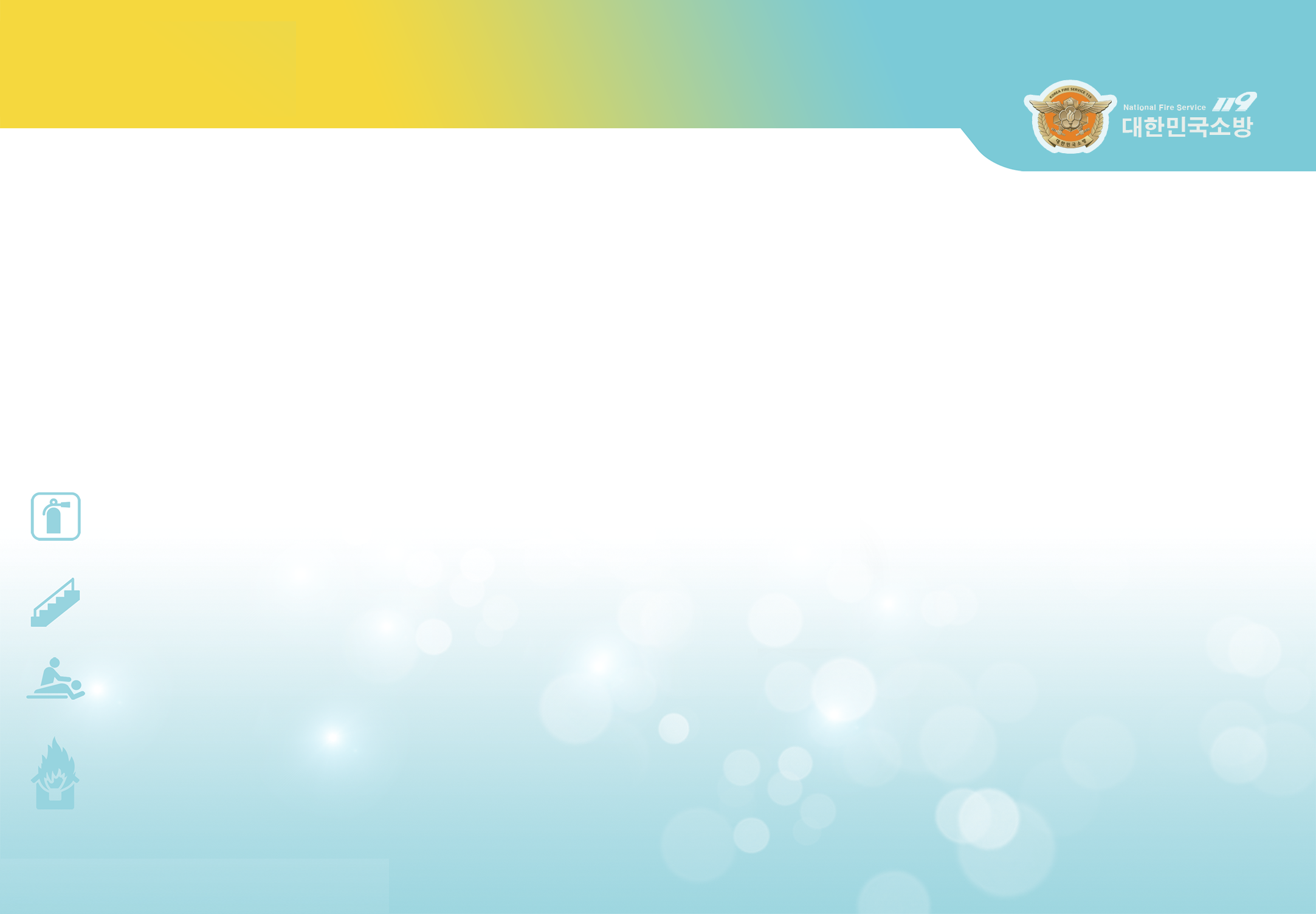 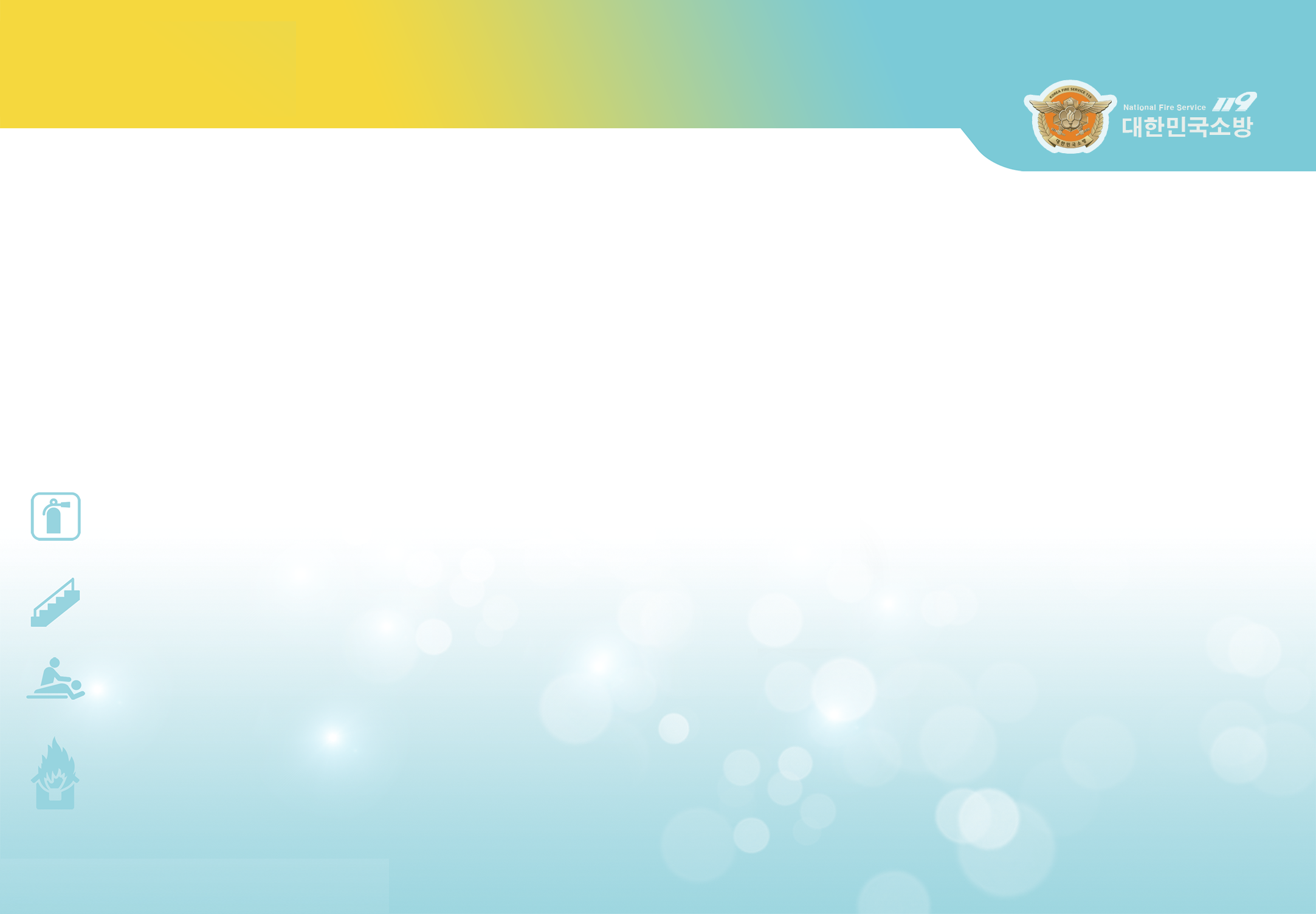 Oilada benzin uchun xavfsizlik qoidalari
3
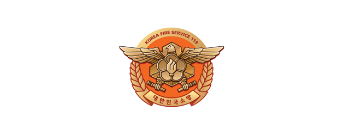 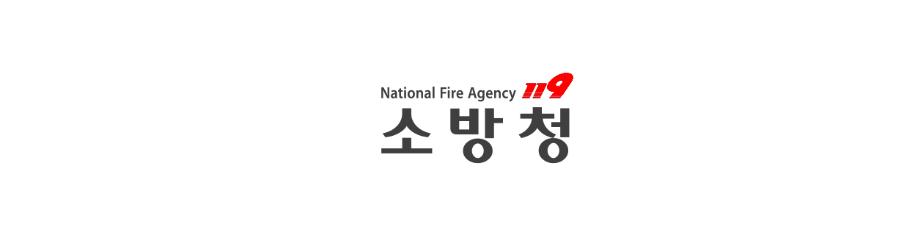 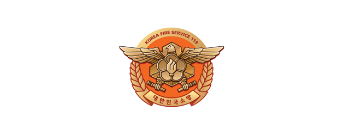 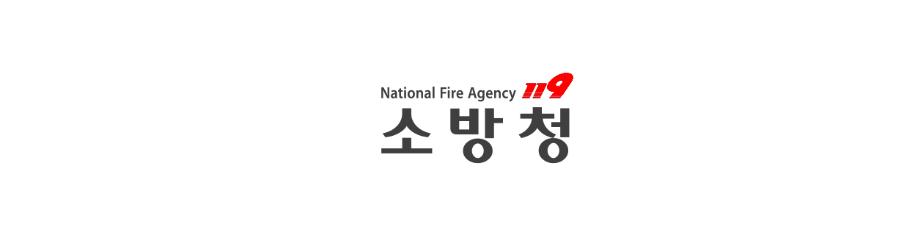 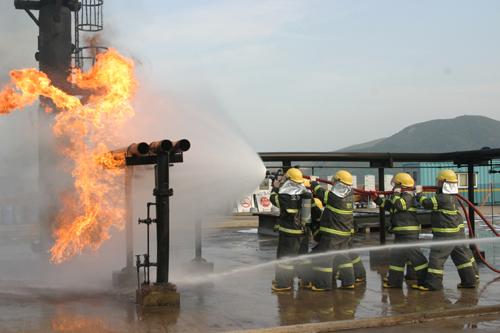 Yoqilg'i isitgichi kabi benzin bilan ishlaydigan asboblarni uzoq vaqt yoqishda ehtiyot bo'lish kerak, chunki ular portlashga olib kelishi mumkin.

Qurilmalarning quvvatini o'chirish yong'inning sababi va olovni o'chirishdir, hech qanday holatda ham olovni o'chirish uchun suvdan foydalanmang.
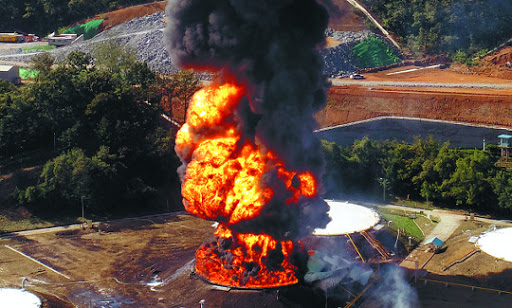 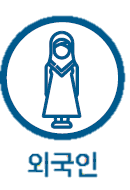 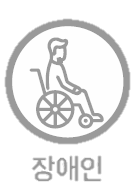 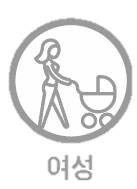 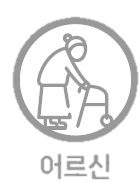 7
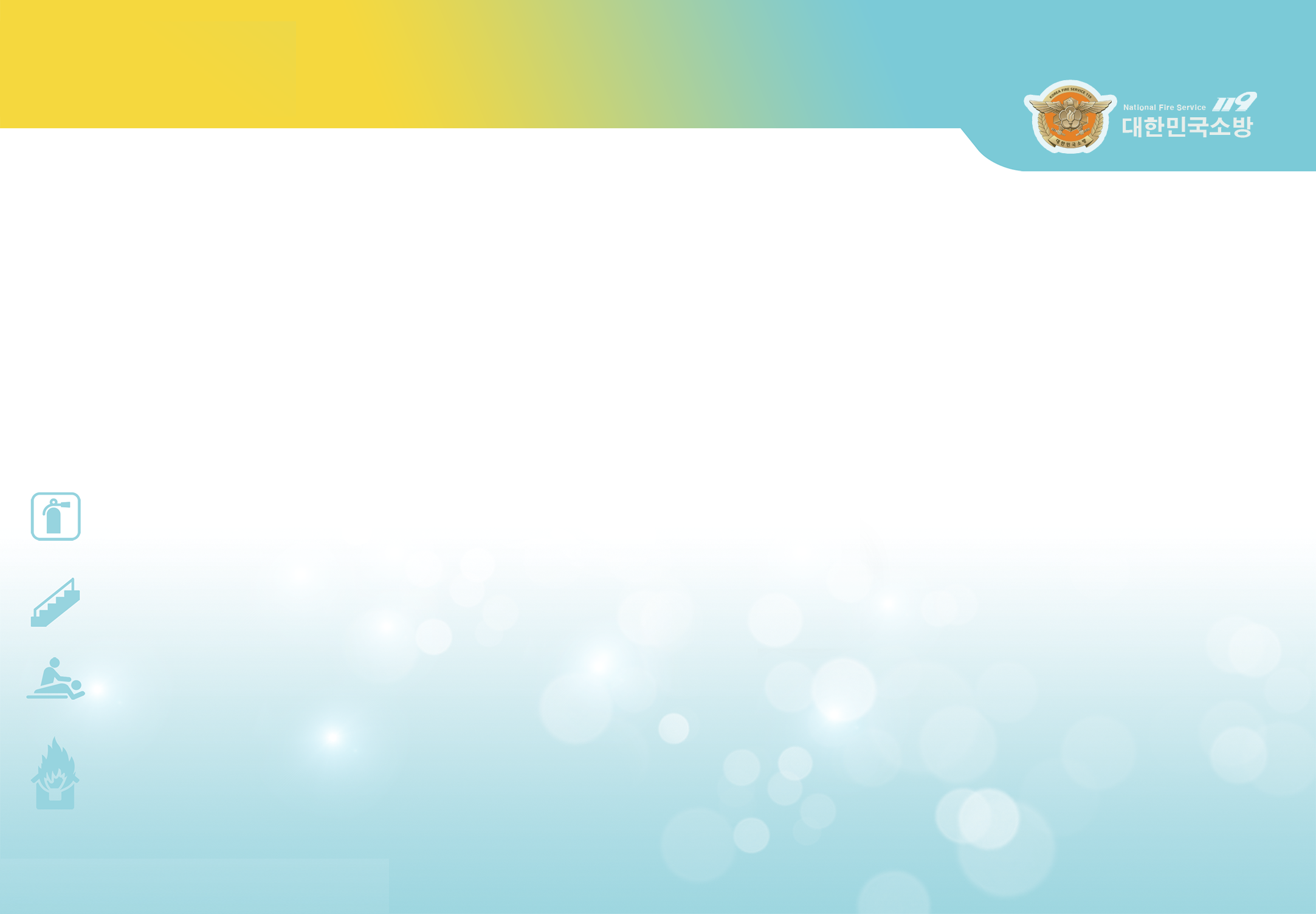 Chet ellik
Katta
Ayol
Nogiron
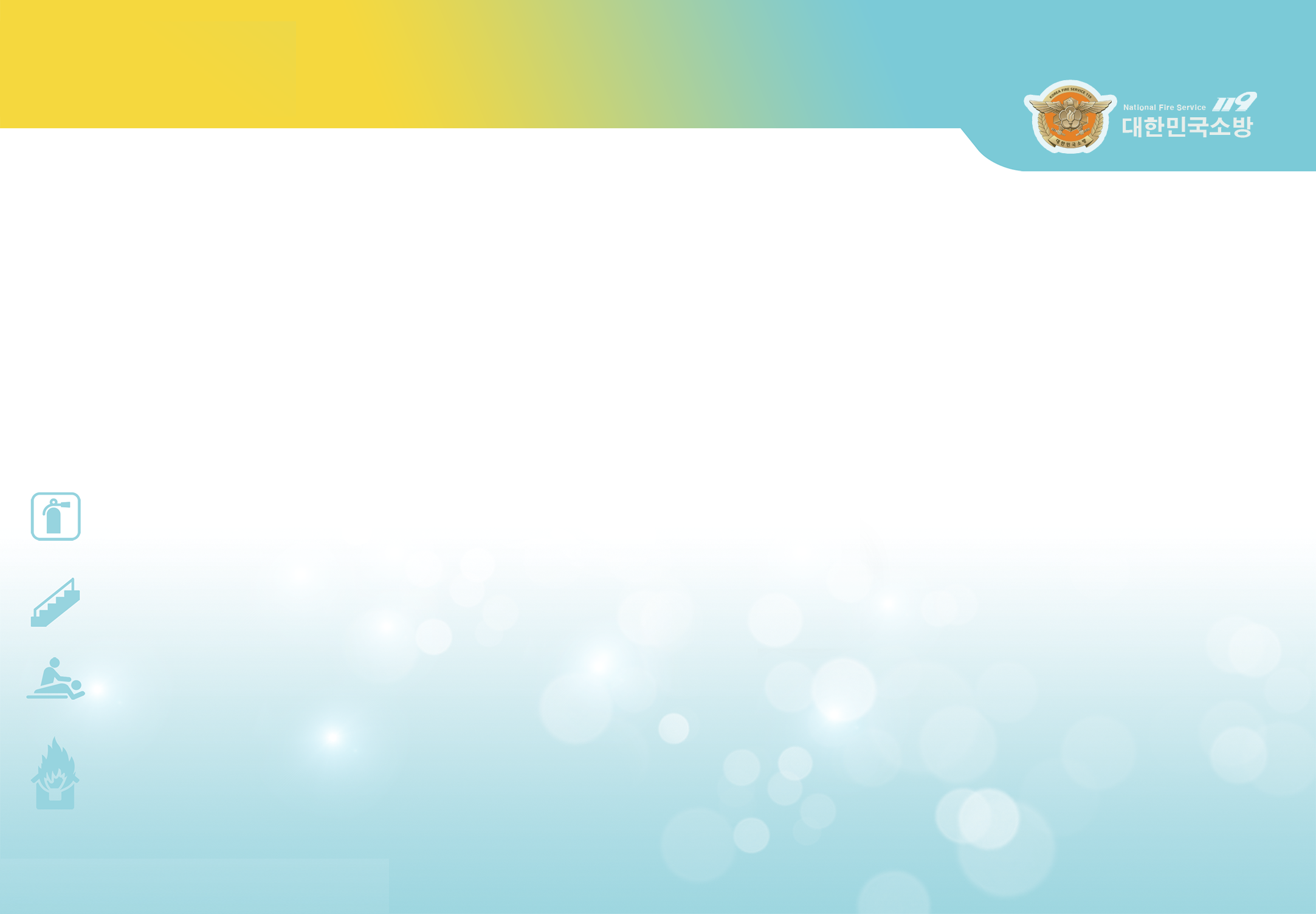 Yong'in xavfsizligi uchun asosiy nuqta
*
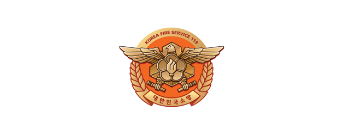 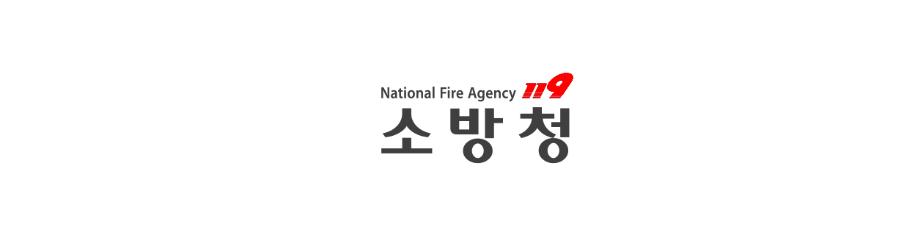 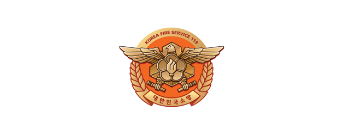 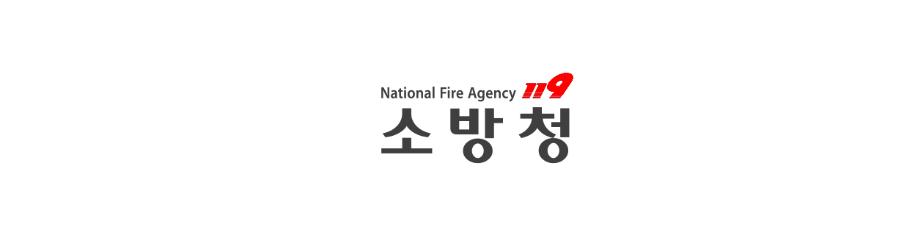 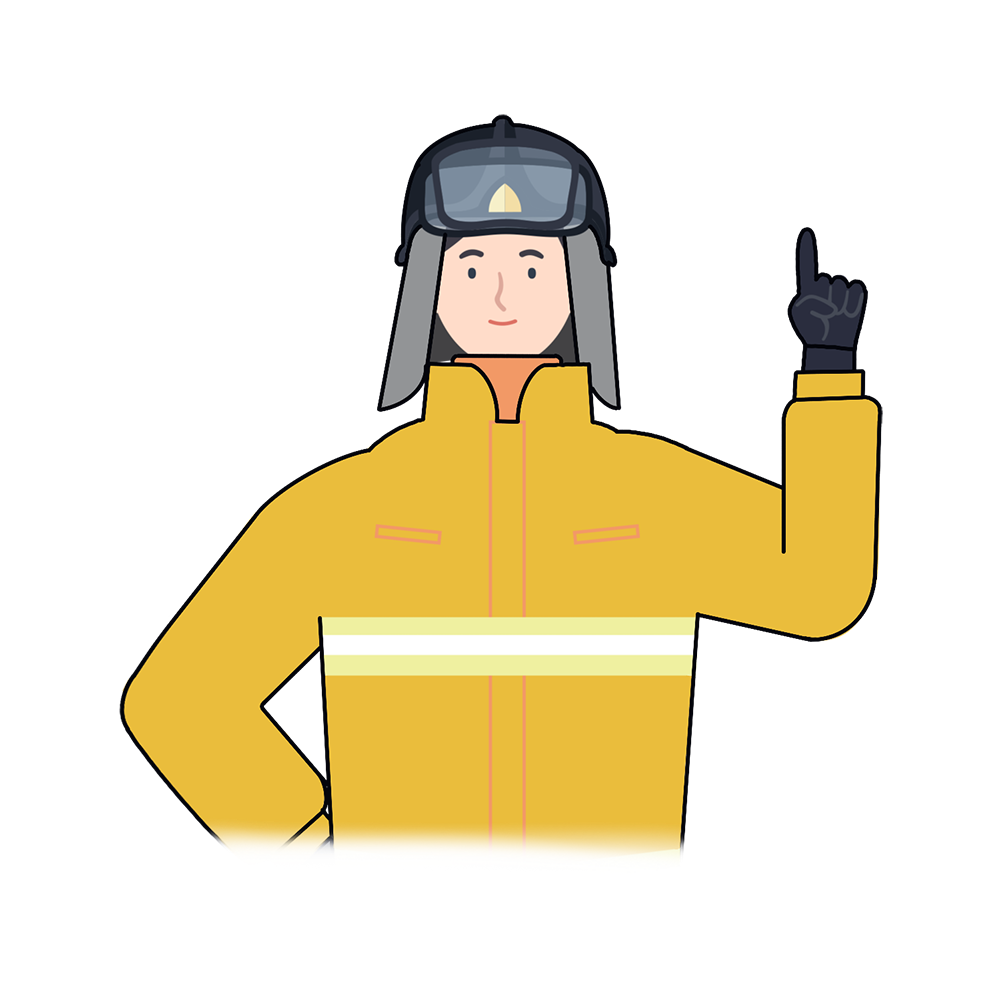 “
Benzindan kelib chiqqan yong'in ko'pincha katta olovdir, chunki benzin zarralari chang zarralari kabi havoga tarqaladi va osongina tarqaladi.
Benzin bilan bog'liq asboblar va moslamalarni ishlatishda xavfsizlik qoidalari va ko'rsatmalariga rioya qiling
“
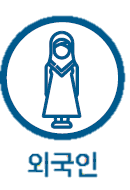 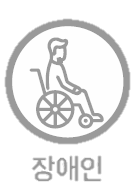 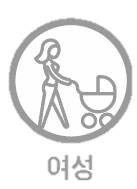 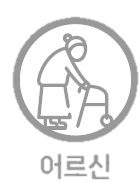 Chet ellik
Katta
Ayol
Nogiron
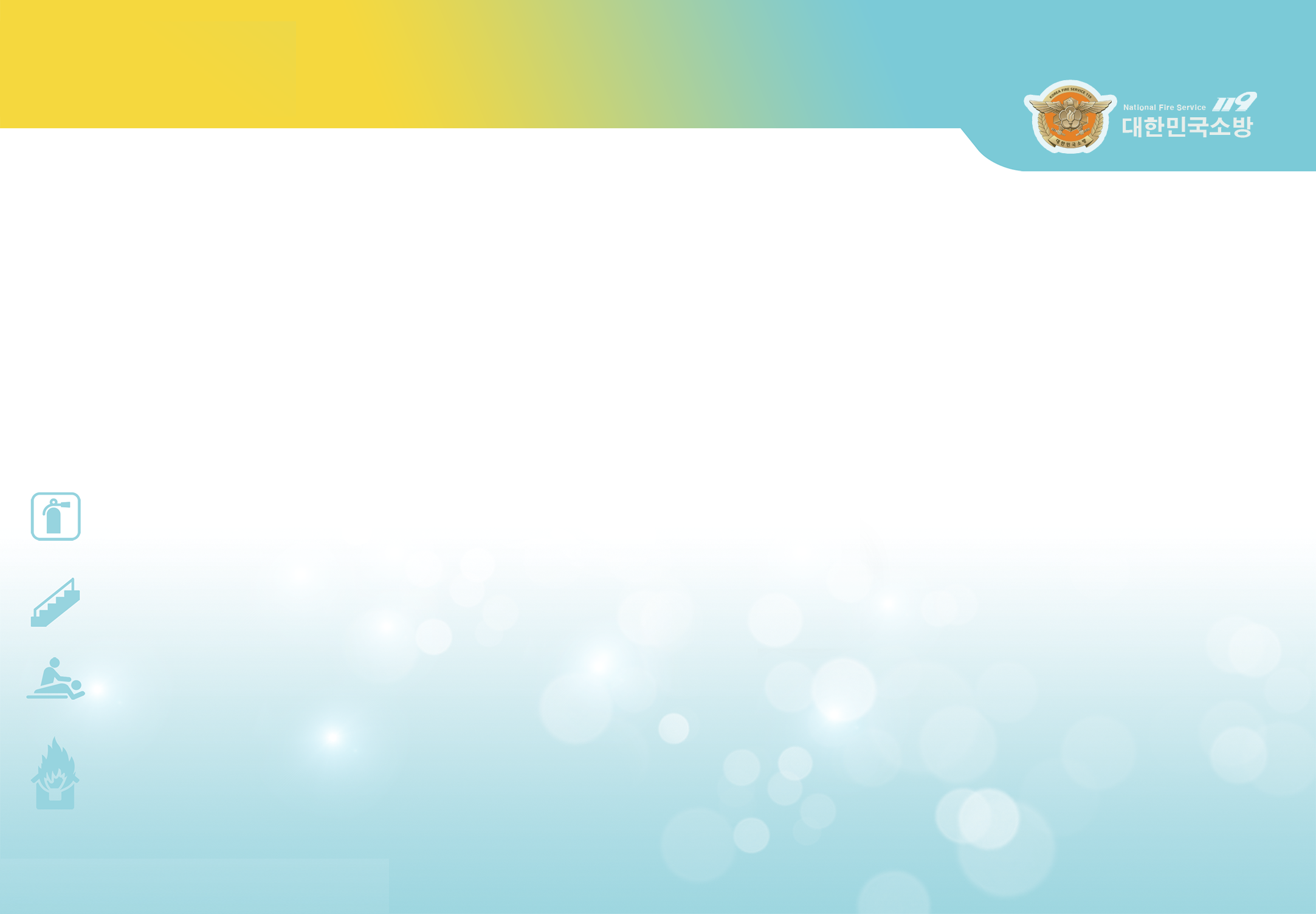 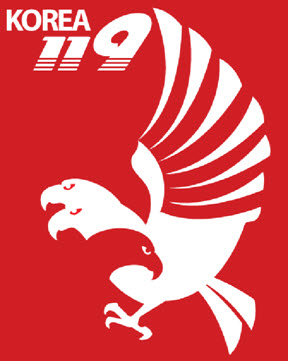 Benzin yong'inlari xavfi va xavfsizlik qoidalari
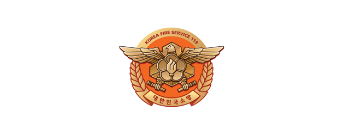 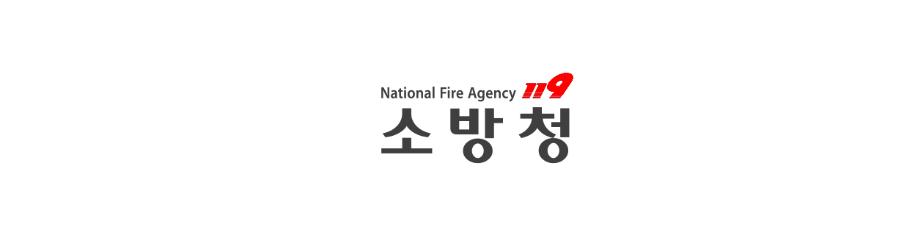 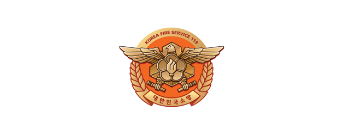 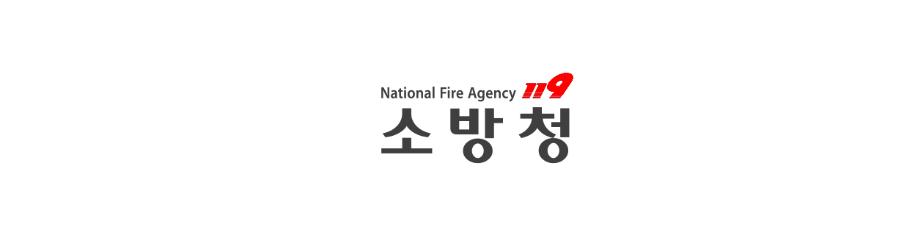 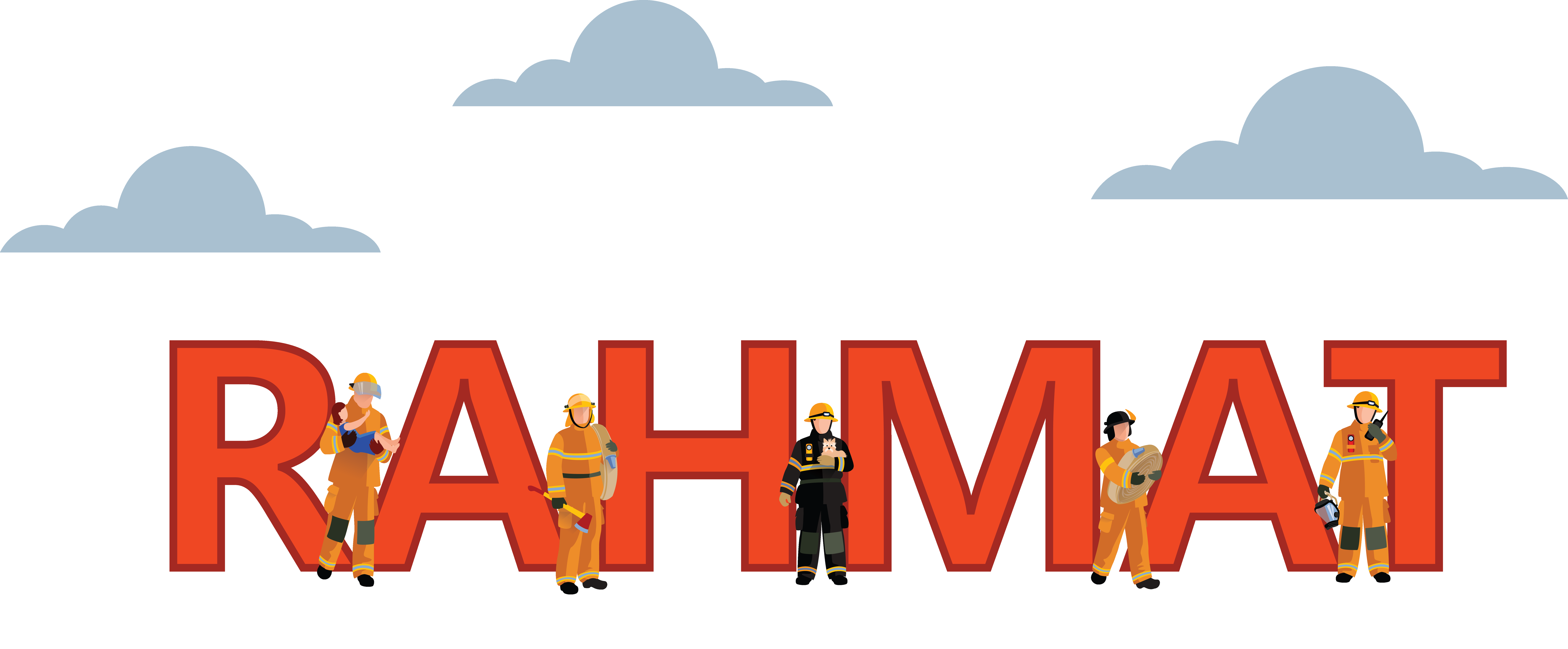 Yong'in xavfsizligini o’rganish xavfsiz jamiyat va baxtli odamlarning asosidir